SLO Overview DefinitionsGuidanceOverview of the SLO Process
[Speaker Notes: Setting rigorous, data-informed goals for student learning encourages recommended teaching practices, resulting in improved growth for students and teachers. As part of the state models for Teacher and Principal Effectiveness, educators and their evaluators work together to create and monitor high quality SLOs. 
The Student Learning Objective (SLO) process asks teachers to address the unique learning needs of their students. The Summative Effectiveness Rating is based in part on student growth, defined as a positive change in achievement between two or more points in time. 

This brief section will review definitions, guidance, and a short overview of the SLO process.  Later sections will provide guidance on writing SLOs as well as the various types of SLOs and strategies for Assessment.  Additional SLO, Teacher Effectiveness, and assessment resources can be found on the DOE website.]
Determining Teacher Effectiveness
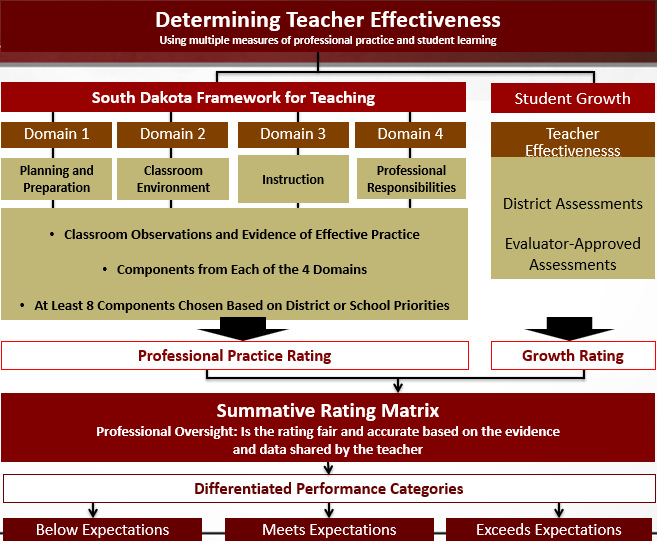 [Speaker Notes: South Dakota’s Teacher and Effectiveness systems look at clearly defined, research-based measures of professional practice and student growth as key pieces in the evaluation of teachers and principals. Using a recommended method, schools determine separately a Professional Practice Rating and a Student Growth Rating. The two separate ratings may be combined through the use of a Summative Rating Matrix. 

In the state systems, student growth is defined as a positive change in student achievement between two or more points in time.]
What is an SLO?
SLO stands for Student Learning Objective.

SLOs are truly a process by which a teacher uses data sources to:
- identify priority learning within his/her content.
- assess students’ current level of ability pertaining to that content.
- develop realistic and rigorous goals for students to achieve.
- monitor student progress towards the goals.
[Speaker Notes: Creating Student Learning Objectives (SLOs) is a process by which a teacher establishes expectations for student growth during a specified period of time. Within the state system, SLOs are not just a pre- test/post-test measurement of student achievement. They promote reflective teaching practices through a formal, collaborative process. 
Within the SLO process, specific, measurable student growth goals represent the most important learning that needs to occur during the instructional period. SLOs are aligned to applicable state or national standards and reflect school and district priorities. Educators, or teams of educators, review standards; identify core concepts and student needs; analyze baseline data to establish learning targets; monitor student progress and, at the end of the process, examine and reflect on outcomes. Principals support the work by guiding and approving SLOs, providing structured feedback, and scoring the final results. 
At the end of the instructional period, the SLO results are used to determine the Student Growth Rating that provides an additional mechanism to generate feedback to guide professional growth.]
Student Growth
Student growth is defined as a positive change in student achievement between two or more points in time. 

Using a measure of student growth – as opposed to using student achievement results from a single test delivered at a single point in time – is more reflective of the impact an individual teacher has on student learning.
[Speaker Notes: The purpose of an SLO is for students to show growth over time.  Isn’t that the goal of all teachers-for students to improve, regardless of the subject matter?  An SLO becomes a written representation of student growth.]
Student Learning Objective
A Student Learning Objective is a teacher-driven goal or set of goals that establishes expectations for student academic growth over a period of time.

The specific, rigorous, realistic, and measurable goal(s) must be established with baseline data and represent the most important learning that needs to occur during the instructional period. 

SLOs are aligned to applicable State Content or national standards.
[Speaker Notes: The purpose of an SLO is for students to show growth over time.  Isn’t that the goal of all teachers-for students to improve, regardless of the subject matter?  An SLO becomes a written representation of student growth.]
Student Learning Objectives (SLOs)
Student growth goals are used to determine a teacher’s impact on student learning between two or more points in time. Districts may request to use an alternate measure. 

SLOs reflect a rigorous, realistic expectation of student growth
- Student Learning Objectives are written by teacher and approved by evaluators.
Include district, school, or teacher-developed assessments
- For evaluation purposes, student growth is formally assessed at the end of the instructional period
For state-tested grades and subjects, state assessment data should be used.
- May be used during the goal-setting process, and is not required to assess end-of-year student testing
Assign a student growth rating
- Defined: The rating assigned based on attainment of SLOs.
[Speaker Notes: A Student Learning Objective is a process by which a teacher establishes expectations for student growth during a specified period of time. Specific, measurable student growth goals are based on student learning needs and aligned to applicable content standards. At the end of the instructional period, the teacher’s Student Growth Rating is determined by the progress toward documented goals.]
What are Student Learning Objectives?
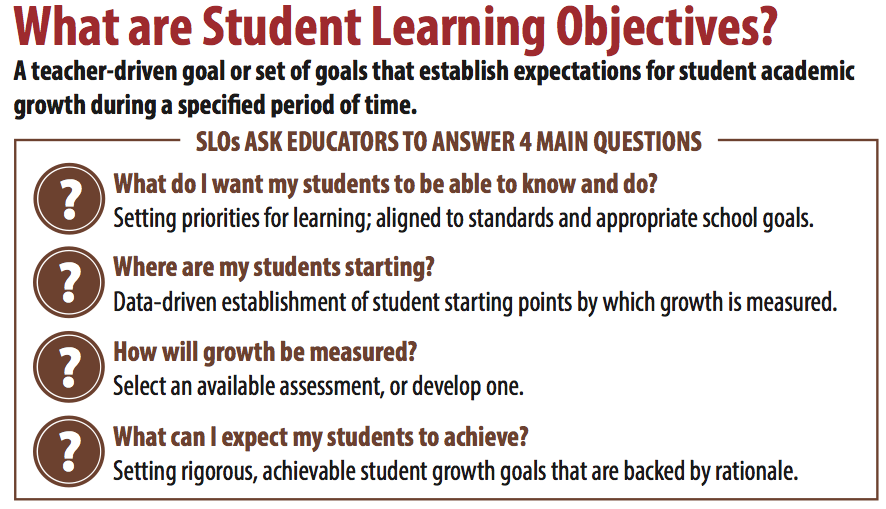 [Speaker Notes: A Student Learning Objective is a process by which a teacher establishes expectations for student growth during a specified period of time. Specific, measurable student growth goals are based on student learning needs and aligned to applicable content standards. At the end of the instructional period, the teacher’s Student Growth Rating is determined by the progress toward documented goals. 

The SLO process begins with the important task of attaching structure to student learning expectations. Through SLO development, teachers answer four key questions: 
  What do I most want my students to know and be able to do?Answering this question helps the teacher identify the core concepts and standards that will be addressed by the SLO. 
  Where are my students starting?Answering this question involves gathering and analyzing data to establish student baseline knowledge. 
  What assessments are available?Answering this question leads to the selection or development of an appropriate assessment to measure student growth and goal attainment. 
  What can I expect my students to achieve?Answering this question leads to the development of a student growth goal and a strong rationale statement supporting why the goal is appropriate for the instructional period.]
What Does an SLO Look Like?
An SLO is a written document that encourages data-driven instructional strategies.

THE STUDENT POPULATION: Defines the number of students addressed, includes all students (less agreed –upon accommodations). 
LEARNING CONTENT: Includes the specific standard(s) being addressed aligned to school priorities when appropriate. 
ASSESSMENT USED TO MEASURE GROWTH: What assessment will be used? District, school or teacher-developed assessments.
INTERVAL OF INSTRUCTION: The instructional period – a school year, semester, quarter – in which the content will be taught.
[Speaker Notes: SLOs follow the SD SLO Process Guide.  SLO Process Guide resources including a sample process guide, SLO and assessment quality checklists, and SLO handbook can be found on the DOE website.  

Phase 1 in the process is to develop the SLO by identifying the student population, the learning content and standards that will be achieved through the SLO, the assessment to be used to measure growth, and the interval of instruction-the agreed upon time between pre and post assessment.]
What Does an SLO Look Like?
An SLO is a written document that encourages data-driven instructional strategies.

BASELINE: Students understanding of the learning content at the beginning of the instructional period
GROWTH GOAL STATEMENT: Identifies a rigorous, realistic expectation of student growth. 
RATIONALE: Ties all elements together in a statement supporting student progress and future growth.
[Speaker Notes: The SLO development continues with a review of available data sources to establish students’ strengths and weaknesses regarding selected content at the beginning of the instructional period.  Teachers will then administer the selected SLO assessment in order to gather pre-assessment scores.  Once pre-assessment scores have been analyzed, teacher can set a realistic and rigorous amount of growth to occur between the pre and post assessment time period.  The rationale statement defines the purpose of the selection of the SLO content and standards and how the growth goals were developed.]
Types of Growth Goals
High-quality SLOs include the most appropriate type of goal for a given teacher. Teachers and evaluators are empowered to select the most appropriate goal type. 
DIFFERENTIATED GROWTH: 
- Establishes tiered expectations for student growth for individual students or groups of students. 
- A teacher defines what growth looks like for each group of students.
CLASS MASTERY: 
- Based on quality baseline data and an educator-determined definition of mastery.
- Goal is structured based on percentage of students attaining mastery. 
SHARED PERFORMANCE: 
- Teams of teachers agree to work collaboratively and share responsibility for student learning for a content area, grade level, or school.
[Speaker Notes: Although the other steps in SLO development remain the same regardless of grade level or content area, the actual development of the growth goal can vary by teacher.  After reviewing various data sources to gain understanding of students’ current knowledge of the SLO content and standards and administration of the selected SLO assessment, the next step to is write the growth goal.  Data gathered through both a review and careful analysis of pre-assessment performance can drive the type of growth goal selected.  Teaching assignments and a school’s chosen instructional program might also influence the type of growth goal written.  


DIFFERENTIATED GROWTH goals allow students to achieve at different levels within the same instructional period identified between pre and post assessment.

CLASS MASTERY goals are written to include the entire group of students identified in the student population section of the SLO process guide.  

SHARED PERFORMANCE goals are often used by teachers who share the same student populations, for example team-teaching or grade level teams who share students.
Although the other steps in SLO development remain the same regardless of grade level or content area, the actual development of the growth goal can vary by teacher.  After reviewing various data sources to gain understanding of students’ current knowledge of the SLO content and standards and administration of the selected SLO assessment, the next step to is write the growth goal.  Data gathered through both a review and careful analysis of pre-assessment performance can drive the type of growth goal selected.  Teaching assignments and a school’s chosen instructional program might also influence the type of growth goal written.  


DIFFERENTIATED GROWTH goals allow students to achieve at different levels within the same instructional period identified between pre and post assessment.

CLASS MASTERY goals are written to include the entire group of students identified in the student population section of the SLO process guide.  

SHARED PERFORMANCE goals are often used by teachers who share the same student populations, for example team-teaching or grade level teams who share students.]
Teachers: Student Growth Rating
A teachers’ student growth rating is determined by the percentage of goal attainment and is classified into one of three performance categories.


LOW GROWTH: Less than 65% goal attainment


EXPECTED GROWTH: Between 65% and 85% goal attainment


HIGH GROWTH: Between 85% and 100 goal attainment.
[Speaker Notes: Recommended Method to Determine the Student Growth Rating 
A teacher’s Student Growth Rating quantifies the impact a teacher has on student learning during the instructional period. Once SLOs have been established and student growth has been measured between two points in time, the teacher’s Student Growth Rating is assigned, based on SLO goal attainment. Performance relative to the student growth measure is classified into one of three performance categories: Low Growth, Expected Growth, or High Growth. 

The key to calculating student growth rating is to remember that it is based the percentage of the goal attained, not that the goal was attained or not. This method is used when teachers write an SLO goal using percentages and most often when a class mastery goal is used.  It is realistic to expect that students grow each year, and it is also realistic to expect students to grow at different rates and to keep that in mind when setting SLO goals.  For more information about writing differentiated SLOs that address different rates of growth, refer to the SLO online training PowerPoints and resources on the DOE website.  As you review the chart, let’s focus on the Expected Growth performance category.  A teacher does not earn an expected growth rating by setting his/her SLO goal at 65%- 85% or by his/her students scoring between a 65% and 85% on a test.  A teacher earns Expected Growth if she/he reaches between 65%-85% of his/her original SLO goal developed after pre-assessing.  Student growth rating is not an ‘all or nothing’ situation.  It is not a case of meeting or not meeting the growth goal, but how much of the goal did a teacher meet.]
Scoring Based on Goal Attainment
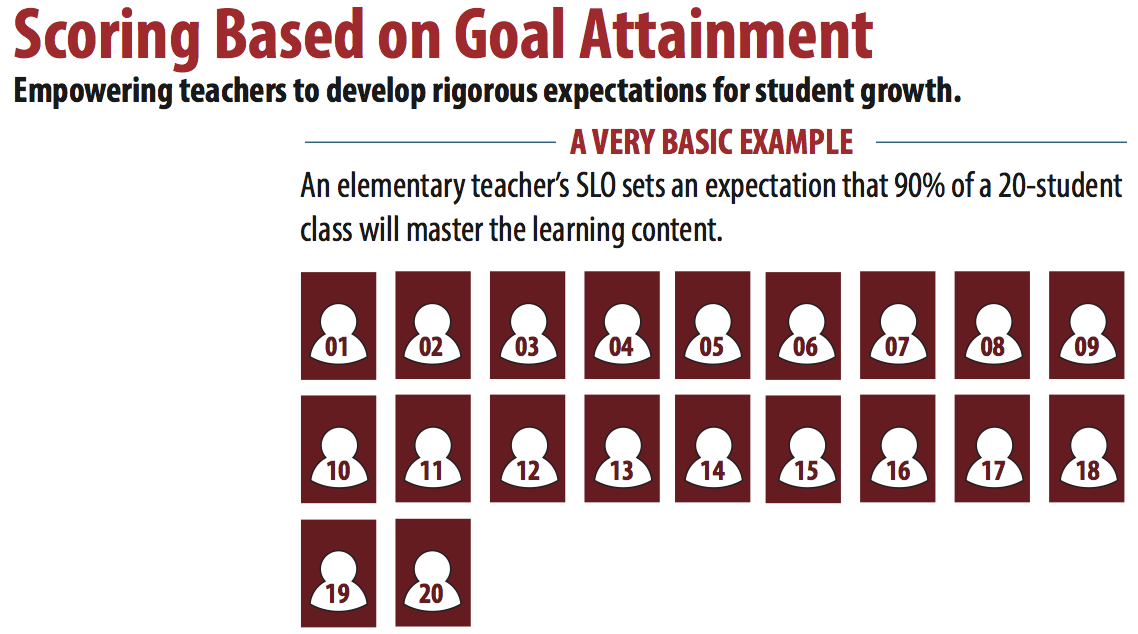 [Speaker Notes: This simple example demonstrates how to calculate a growth rating based on a class mastery SLO growth goal that 90% of a 20-student class will master the identified learning content.]
Scoring Based on Goal Attainment
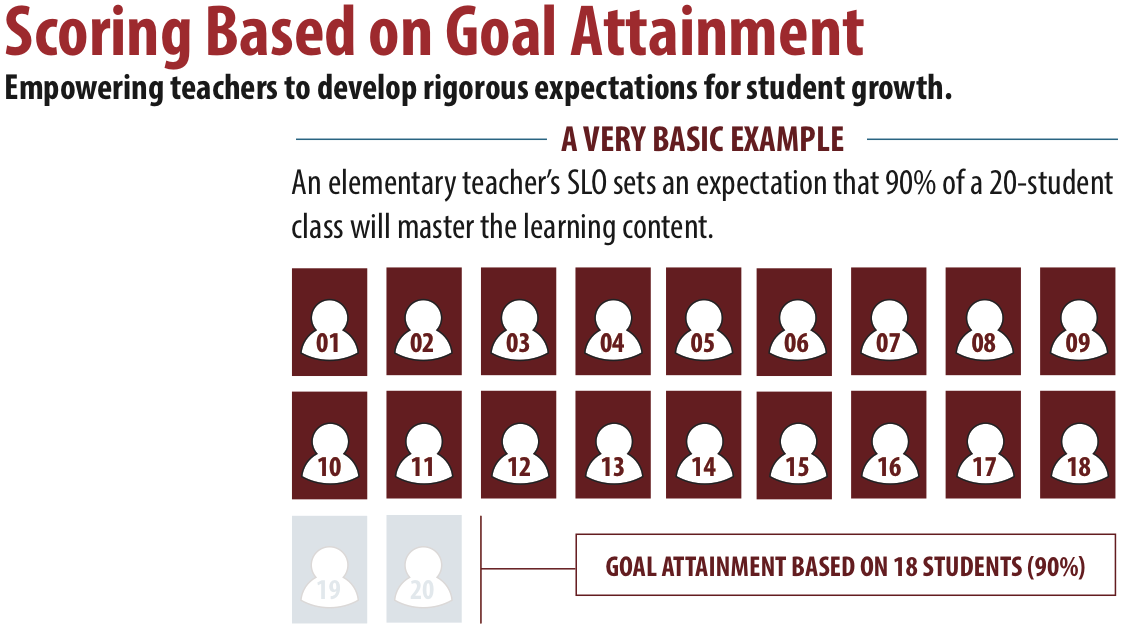 [Speaker Notes: The SLO growth goal is for 90% of a 20-student class will master the identified learning content. 90% of 20 students = 18 students.  Therefore, the goal is for 18 of 20 students to master the learning content.]
Teachers: Student Growth Rating
A teachers’ student growth rating is determined by the percentage of goal attainment and is classified into one of three performance categories.


LOW GROWTH: Less than 65% goal attainment


EXPECTED GROWTH: Between 65% and 85% goal attainment


HIGH GROWTH: Between 85% and 100 goal attainment.
[Speaker Notes: Let’s revisit the student growth rating categories as they relate to the example SLO of 90% of 20 students mastering the learning content.  Remember that 90% of 20 students is 18 students.  The goal is for 18 of 20 students to master the learning content.  The growth rating will be based on how much of the goal was attained.  In other words, how much of the 18 student goal was attained?]
Scoring Based on Goal Attainment
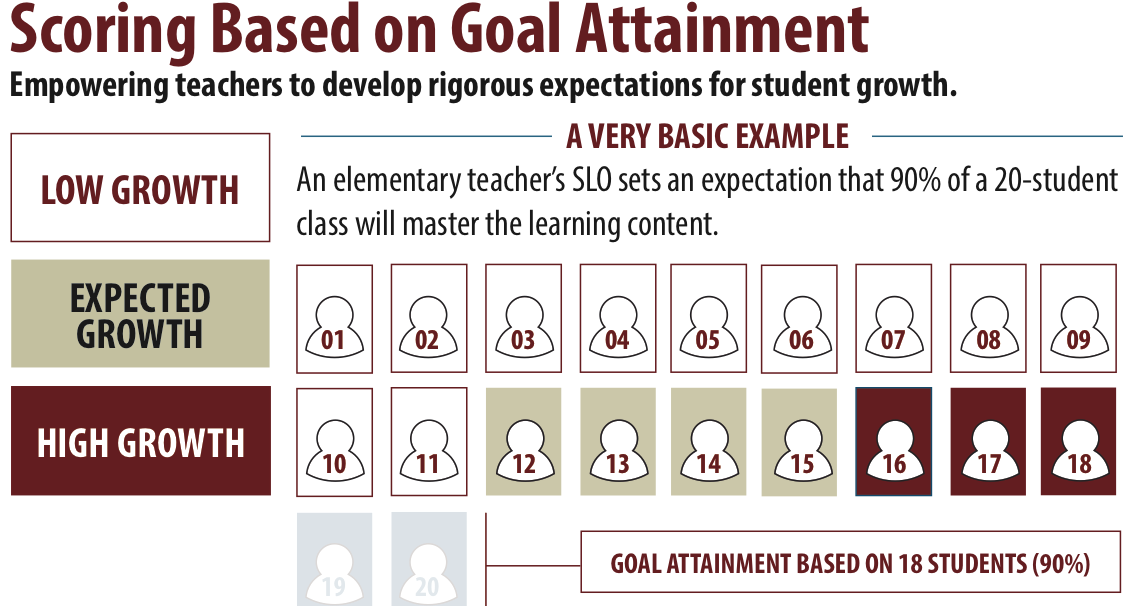 [Speaker Notes: Using our SLO growth categories, we are able to show how many students master the learning content in order to achieve Low, Expected, or High growth.

The SLO growth goal is for 90% of a 20 student class will master the identified learning content. 90% of 20 students = 18 students.  Therefore, the goal is for 18 of 20 students to master the learning content. 

If  less that 65%  of the SLO goal is attained, that is identified as low growth.  Less than 65% of the 18 student goal would be if only 1 to 11 students mastered the content instead of the goal of 18 students.  

If 65%-85% of the SLO goal is attained, that is identified as expected growth.  65%-85%of the 18 student goal would be 12-15 students mastering the content instead of the goal of 18 students.  

If 86%-100%% of the SLO goal is attained, that is identified as high growth.  86%-100%of the 18 student goal would be 16-18 students mastering the content instead of the goal of 18 students.  

As the example illustrated, student growth is not dependent on attaining the SLO goal at 100%.  It is based on a percentage of the goal attained. 

This concludes Section 1 in the Teacher Effectiveness System SLO series: SLO overview.  The next section in the TE SLO series will focus on definitions regarding who writes SLOs and selecting a course or class upon which to focus the SLO.]
A Sample Differentiated Growth Goal
[Speaker Notes: Consider this example: 
I have 12 students in my class. I record their names in the first column.
In the second column, I record the number of questions answered correctly on the post-assessment.
Based on this data, along with other known factors about each student, I set an individual growth goal for each student in my classroom. 
I record their mid-point assessment data and note any students who maybe are “off course” to meet their goal (in this case, I expected each to be “half-way” to his/her goal). I adjust instruction accordingly (note, INSTRUCTION is adjusted – NOT the goal). 
I record the final assessment scores.
I note whether each student has met his/her goal.]
Calculate Student Growth Rating
GOAL: 100% of my 12 Students will meet their Individual Growth Goal.
11 Students MET their Individual, Differentiated Growth Goal
11/12 = 92%
LOW GROWTH: Less than 65% goal attainment
EXPECTED GROWTH: Between 65% and 85% goal attainment
HIGH GROWTH: Between 85% and 100 goal attainment.
[Speaker Notes: Now, I calculate my Student Growth Rating. 
My goal was set at 100% of my students meeting their Individual Growth goal. 
I counted up the total number of Y’s (YES) in the final column (11) 
I divide the number of Y’s (students who met their individual growth goal) by the total number of students (12) 
I have achieved my goal with 92% 
I refer to the growth goal chart to determine that I have earned HIGH GROWTH, since 92% falls between 85% and 100% goal attainment.]
SLO Guidance: Teachers Serving Multiple RolesDefinitionsScenarios
[Speaker Notes: This brief section will review definitions and SLO writing guidance for school personnel and those who serve multiple roles within a school.]
Who develops SLOs?
[Speaker Notes: The following information will describe which teachers will be responsible for writing SLOs.]
Definition of a Teacher
Provides instruction to any grade, kindergarten through grade twelve, or ungraded class or who teaches in an environment other than a classroom setting;
Maintains daily student records;
Has completed an approved teacher education program at an accredited institution or completed an alternative certification program;
Has been issued a South Dakota certificate; and
Is not serving as a principal, assistant principal, superintendent, or assistant superintendent.
[Speaker Notes: This is the federal definition of a teacher used in the SD Teacher Effectiveness System.  Individuals who meet the above definitions will be responsible for developing SLOs.   Examples of school personnel who may not meet the above definition are the certified school counselor or the Speech Language Provider.  While some certified school counselors may be certified teachers, they may be employed as a counselor and not a teacher.  Please note that districts may employ individuals who do not meet above definition and still require those individuals to develop SLOs.  It is a district level decision.]
SLO Writing Guidance
“I have both teaching and non-teaching duties at my school.”
What is the guidance for me regarding writing an SLO?
[Speaker Notes: The following information will outline the guidance for teachers in selecting an area upon which to focus their SLO.]
SLO Writing Guidance
Example 2
Principal B is both the principal and the middle school math teacher.  Individuals are evaluated at the highest level of their employment, so Principal B would be evaluated as a principal and not a teacher.  Therefore, Principal B would not write an SLO.
Example 1
Teacher A is a certified teacher but is a half-time teacher and half-time aide.  Teacher A would select a grade level and subject he teaches during his certified teaching duties upon which to write an SLO.
[Speaker Notes: The suggestion is that any teachers who teach tested grade levels/subjects should develop their SLO on a tested grade level/subject. Teachers who teach multiple content areas/grade levels, may select one of their classes that is the tested grade level and subject.  Example 2 illustrates that principals will be evaluated as principals, not teachers.]
SLO Writing Guidance: How many SLOS will each teacher develop?
SLO Writing Guidance
How many SLOs will each teacher develop?
[Speaker Notes: The following information will describe how many SLOs each teacher will develop.]
Each teacher is required to develop one SLO.
Each teacher is required to develop one SLO. 
Teachers can write more, but only one is required by the state and used for evaluation purposes.
Individual school districts may require teachers to develop more than one SLO.
[Speaker Notes: While teachers may choose to develop more than one SLO to inform their personal growth plans or their plans of improvement, only one SLO is used to evaluate the teacher’s impact on student growth. The SLO used for evaluation purposes must be established early in the evaluation period. Teachers assigned to state-tested grades and subjects must develop an SLO for the content or grade level in which the state assessment is administered. The SLO must use the results of the state assessment as a significant component. SLOs are to be aligned to the most critical pieces of learning that occur in the classroom.]
SLO Writing Guidance: What is the guidance for selecting an area?
SLO Writing Guidance
“I teach multiple subjects, grade levels, and/or content areas.”

What is the guidance for selecting an area upon which to develop my SLO?
[Speaker Notes: The following information will outline the guidance for teachers in selecting an area upon which to focus their SLO.]
SLO Selection Guidance: Teachers assigned to tested grades and subjects
SLO Selection Guidance
Teachers assigned to tested grades and subjects are no longer required to write their SLOs based on that specific grade and subject.
[Speaker Notes: Teachers assigned to tested grades and subjects are no longer required to write their SLOs based on that particular grade and subject. 

However, in instances where a principal or teacher is responsible for students in tested grades and subjects, growth on state summative assessments should be included as one significant piece of the SLO process. State summative assessment scores should be used to determine the SLO’s priority content. SLOs will be used by teachers in untested grades and subjects should be based on the most common assessments or rubrics available to provide evidence of meaningful student growth. 

Assessment of student learning is a critical component of the SLO process. Teachers assigned to state- tested grades and subjects should use data from state assessments as part of the SLO process. Local public school districts may determine the most appropriate way to use state assessment data as a part of the SLO process. 
 There is no requirement for teachers to use state assessment data as an end-of-year assessment of student progress. In most cases, teachers should use prior-year assessment data to identify core concepts and standards that will serve as the focus of SLOs.]
SLO Guidance Additional Considerations
Principals can and should play an important role in SLO selection guidance. 

Building, grade level, or department teams can collaborate to develop SLOs based on similar content and skills that are a school wide instructional focus.

Careful analysis of baseline data should drive SLO selection.
[Speaker Notes: All teachers should carefully consider multiple factors before deciding on a specific grade level, content area, and instructional focus for their SLOs.  The first step is to review the SLO selection requirements to see if they will drive your SLO selection.  Next teachers should collaborate with their principals and other teachers in order to look for data trends, instructional or curricular needs, and needs of the students.  Future sections will focus on the analysis of baseline data as part of the SLO selection process. 

The next section in this series will highlight the SLO process.]
Overview of the SLO ProcessTimelines Steps
[Speaker Notes: We will now move into an overview of the SLO process.  The SLO process contains four steps.  The same four steps will always be completed in order for all teachers, regardless of grade levels or content areas.  Districts will be able to structure the 4 steps of the SLO process in a manner that will best meet their schedules and the needs of principals and teachers.]
The SLO Process
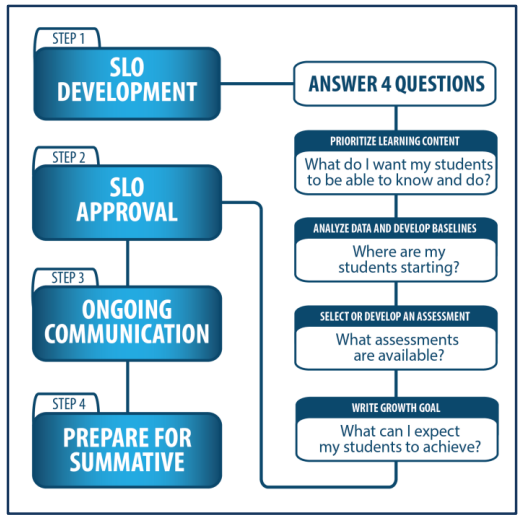 [Speaker Notes: The SLO process embeds recommended practices into a transparent and collaborative dialogue between the teacher and principal. The four steps of the SLO process are: SLO development, SLO approval, ongoing communication, and preparing for the summative conference. Individuals new to the SLO process may find it useful to have a copy of the SLO Process Guide on hand as they go through the next portion of the sections which will elaborate on each step found within the SLO Process Guide.]
The SLO Process Timeline
*or end of semester if teaching a semester-long course
[Speaker Notes: This is a representation of a general timeline for the 4 steps in the SLO process.  Teachers who teach yearlong courses are encouraged to write SLOs that focus on a large chunk of priority content that spans most of the instructional calendar of the school year.  This timeline represents a typical full year SLO timeline, although please keep in mind that districts may set their timelines to fit their own calendars and needs.  Depending on when the school year begins, a teacher will need time in August and/or September to meet their students, review their instructional and curricular needs, analyze data sources, collaborate with other teachers or the principal, and assess their students.  The culmination of these activities will lead to the development of the student growth goal.  Once the goal has been written, the teacher will move to Step 2 of the process-SLO approval.  The principal must approve the SLO and leave time for any revisions that may be needed.  SLO approval in September/October allows a teacher time to revise the goal if needed prior to approval, but also leaves the bulk of the school year to devote to instruction and goal attainment.  For teachers who develop year long SLOs, semester time is a logical time for Step 3-ongoing communication.  During Step 3, teachers will gather data and evidence to demonstrate student progress towards their growth goals.  Later sections will give further detail on what this evidence may include, but it is important to note that step 3 allows both the teacher and principal written and verbal confirmation of progress toward student growth. Step 4 occurs when the interval of instruction has ended and a teacher has assessed student progress toward the goal for a final time in order to calculate how much growth was made toward the goal.  Again, for teachers who develop year long SLOs, this step  would logically occur at the end of the year.  Districts can set their own timelines for Step 4 to coincide with evaluation schedules, contractual obligations or other local factors.  

The Commission on Teaching and Learning  encourages local public school districts to establish clear timelines for completing the SLO process. Public school districts seeking guidance with local process decisions can consider the following implementation strategies: 
  Create timelines for each step of the SLO process, including development, approval, ongoing communication, and preparation for the summative conference. 
  Provide teachers sufficient time at the beginning of the school year to establish relationships with students, assess student needs, and complete SLO development. 
  Establish timelines that provide teachers with sufficient time to engage students in priority learning and to measure student growth. 
  Create SLOs that last the length of the course, (i.e. a semester, trimester, or quarter). SLOs should cover the most important instruction and should last the duration of the course. 


Please note that in instances where teachers teach only semester or quarter long courses, teachers must complete the above  steps, although the timeline would be modified to fit the calendar of a first or second semester course, or a quarter long course.  It is important to note that teachers in these scenarios are also able to have time at the beginning of their courses to develop their SLOs, have them approved, and have ongoing communication at an agreed upon midpoint in their course.  The end of the course will logically dictate Step 4 or calculation of summative student growth.]
Step 1
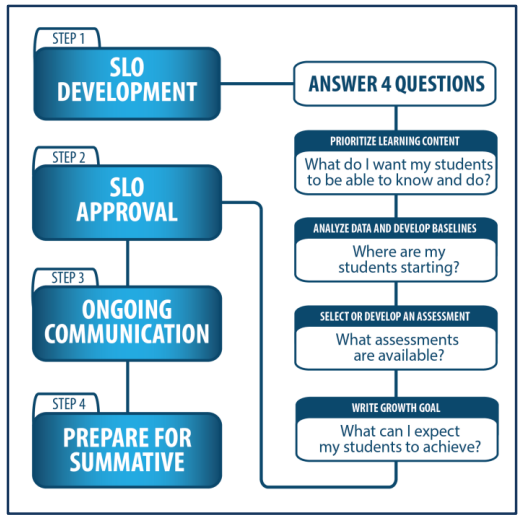 [Speaker Notes: The SLO process begins with the important task of attaching structure to student learning expectations. This step includes much reflection on the part of the teacher and relies on the teacher to have a deep knowledge of his or her content standards, students, and assessment options. 
Public school districts working toward implementation can consider the following implementation strategies: 
  Providing teachers with access to the SLO Process Guide, SLO Quality Checklist, Assessment 
Quality Checklist, and Assessment Planning Guide. All of these resources can be found on the DOE website under Teacher Effectiveness.
  Integrating SLO development into existing professional support systems, including 
mentoring and induction programs, common planning time, and professional learning 
communities. 
  Encouraging teachers working in similar grades and subjects to work collaboratively through 
SLO development. 
  Allocating time to reinforce key SLO concepts and build skills necessary to develop and 
document high quality SLOs.]
Step 2
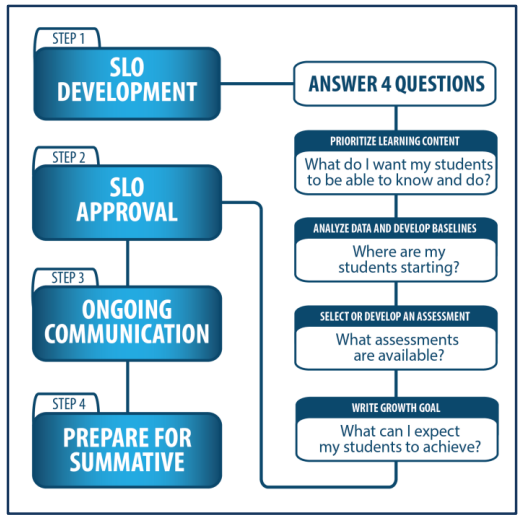 [Speaker Notes: STEP 2: SLO APPROVAL 
Once developed, the SLO must be approved as the official measure of student growth for the evaluation cycle. SLO approval is supported by at least one SLO conference between the teacher and evaluator. To ease time pressures, the SLO conference may be scheduled in conjunction with other face-to-face meetings that occur during the teacher evaluation and professional growth process, such as goal setting or post-observation conferences. 
  Teachers prepare for SLO approval by completing the SLO development step of the SLO process. 
  The SLO Process Guide, SLO Quality Checklist, Assessment Quality Checklist, and Assessment Planning Guide can be used to guide SLO approval decisions. 
  The teacher and principal agree upon a single SLO for the evaluation cycle. 
  If the SLO is not approved, teachers will receive documented feedback and be given time to 
make changes before resubmitting the SLO for approval. 
This portion of the SLO Process Guide is used to document the approval of the SLO for the teacher evaluation cycle. Approval may take place during face-to-face evaluation conferences, or through other means of communication. This is to be completed as early in the selected course or class as is feasible, to ensure that growth can be measured over the course of the school year.]
Step 2: SLO Approval
Teacher completes Step 1 on the SLO process guide and submits it to his/her principal.  
 May be submitted through Frontline or other agreed-upon method
 Teacher and principal meet to review Step 1 of the SLO.
 Identify revision window if needed
 Teacher and principal mutually agree on SLO and approve with date and signatures through Frontline or other agreed-upon method.
[Speaker Notes: The SLO approval process allows teachers and principals to collaborate and set up the SLO process for success.  The approval process supports the development of rigorous and realistic goals that are aligned to priority content and standards.]
Step 3
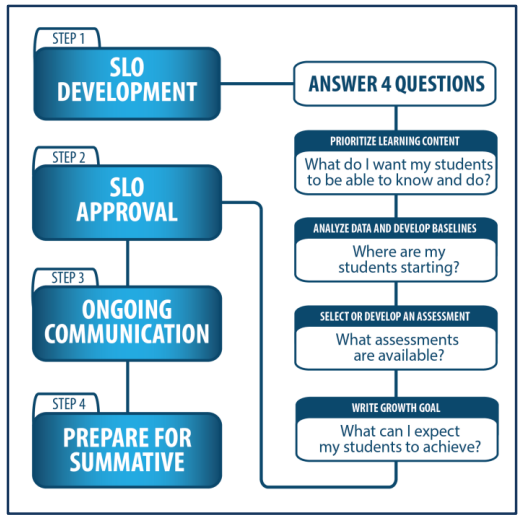 [Speaker Notes: STEP 3: ONGOING COMMUNICATION 
Ongoing communication provides opportunities for principals and teachers to correspond regarding progress toward goal attainment. The SLO process encourages, but does not require, teachers to monitor student progress through the ongoing formative assessment process. The formative assessment process is a deliberate process utilized by teachers and students during instruction to provide actionable feedback, which is then used to adjust ongoing instructional strategies to improve students’ SLO attainment of curricular learning targets/goals. By using the formative assessment process, teachers have access to data that may either validate instructional strategies or determine whether mid-course modifications need to be made. Ongoing communication may be conducted face-to-face or electronically. 
The ongoing communication portion of the SLO Process Guide includes several questions that help structure ongoing conversations regarding progress toward SLO goal attainment: 
  Are my students on track toward meeting the SLO? 
  Does data suggest a need to adjust instructional strategies? 
  Are there circumstances beyond my control that will impact the SLO?]
Step 3: Ongoing Communication
Teacher describes progress towards goal.  This can include any evidence or artifacts of student growth.
May include midpoint assessment
 Teacher documents any changes in teaching strategies and curriculum.
 If necessary, teacher and principal mutually agree on any necessary changes to the SLO goal, document any changes, and sign and date this step.
[Speaker Notes: The ongoing communication step allows teachers and principals to check in and assess progress towards the SLO goal.  This step allows the teacher to articulate the progress in writing and participate in both reflection of teaching practice as s/he reviews students’ progress and to continue the professional conversation surrounding instruction with the principal.  It is important that both the teacher and evaluator sign and date step 3 as evidence that the step was completed.  Most importantly, step 3 allows both the teacher and principal to review midpoint data to avoid any surprises that could theoretically occur at the end of the year if no midpoint check of student growth is conducted.  Step 3 also promotes the review process to assist a teacher and principal in reviewing data in order to make a decision to modify the original SLO goal.  Next we will discuss what instances may have occurred in order for a teacher to consider modifying the original SLO goal during step 3 ongoing communication.]
Step 3: Ongoing Communication –Modifying the Original SLO Goal
Modifying the original SLO goal should be a rare exception. 

 Following the SLO process with fidelity and carefully reviewing data sources and assessing students’ strengths and weaknesses will result in a realistic and rigorous growth goal that will not need to be modified.

 In very few instances should a teacher and principal conclude that SLO goal modification is appropriate.
[Speaker Notes: With training, collaboration, careful review of baseline data, and assessing students’ strengths and weaknesses, teachers will be successful in writing meaningful, realistic, and rigorous SLOs.  It is imperative that teachers follow the SLO process with fidelity to develop quality goals that focus on priority content for his/her students.  The approval process also known as Step 2 is designed to allow teachers and principals to have meaningful conversations about the growth goals and agree upon a goal that is appropriate for the teacher and his/her students.  It is the intent of the approval process to promote smart goals and avoid future modification of those goals.  We will next discuss some possible scenarios where SLO goal modification may be justified.]
Step 3: Ongoing Communication –Modifying the Original SLO Goal
The following are some examples that MAY warrant modifying the original SLO growth goal:

A teacher’s roster changes drastically due to high mobility rates

A teacher’s teaching assignment changes during the course of the year

Long-term, unexpected leave
[Speaker Notes: Mid-Course Modifications and Adjustments 
Teachers are encouraged to make modifications to the instructional strategy before considering making mid-course modifications to the SLO. Strategy modifications can be discussed and documented during Step 3 of the SLO process. When circumstances beyond the teacher’s control impact goal attainment, the teacher and principal may mutually agree to revise the SLO. The list below outlines a few, but not all examples that may justify a teacher and evaluator agreeing to adjust the SLO. 
  A teacher’s roster changes drastically, due to high student mobility rates. 
  A teacher’s assignment changes significantly over the course of the year. 
  A teacher serves as a pull-in/push-out teacher or co-teacher. 
  A teacher is on long-term leave. 
It is unacceptable to adjust the SLO based on poor professional practices or inadequate teaching.]
Step 3: Ongoing Communication –Modifying the Original SLO Goal
Is the reason justified?

 Do both teacher and principal agree on the reason and the newly modified goal?

 Did both parties sign and date the newly modified goal?

 Did the principal inform the superintendent of the instance of allowing a modified SLO goal?
[Speaker Notes: There will certainly be rare cases where SLO growth goals might be modified.  It is again imperative to remind all educators that this should be the exception, not the rule.  In most schools, there may never be an instance where an SLO is approved for modification.  In the rare instances where it is approved, please be able to answer these questions.  What is the reason and are there extenuating circumstances that require this SLO growth goal to be modified?  Do all parties involved agree?  Have all parties signed and dated the newly modified goal?  Has the principal informed the superintendent of the modification.  Superintendents will need to report instances of SLO modification for their districts.]
Step 4
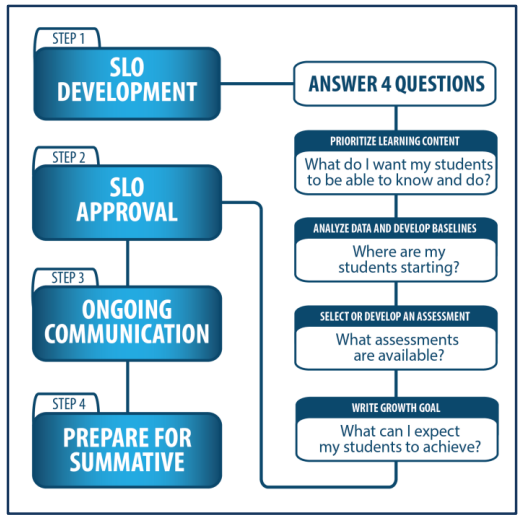 [Speaker Notes: A discussion of the Student Growth Rating, Professional Practice Rating, and Summative Effectiveness Rating will take place during a summative conference that occurs as part of the broader teacher evaluation and professional growth process. The final step of the SLO process prepares for that discussion to take place. 
In Step 4 of the SLO process, teachers assemble, organize, and provide summative evidence of SLO goal attainment. In preparation for the summative conference, teachers are encouraged to self-score the SLO and reflect upon the SLO process.]
Step 4: Prepare for Summative Growth Calculation and Conference
Assess students at the end of the identified instructional period to determine how much growth was made from beginning to end of the interval of instruction.

 Calculate the percentage of growth achieved.

 Complete step 4 of the SLO Process Guide and schedule a meeting with teacher and principal to review growth and sign and date this step.
[Speaker Notes: Step 4 indicates the interval of instruction has ended and the teacher has post-assessed his/her students to determine the amount of growth made towards the SLO growth goal.  We can refer back to the sample SLO Process timeline and remember that districts will tailor the timeline of each step of the process to best fit their calendars and the needs of the teachers and students, as well as any contractual or district policies which may drive this process.  It will be common for most district to complete all 4 steps of the SLO Process prior to the end of the school year, as they will need to SLO growth calculation to be able to assign overall Teacher Effectiveness Ratings prior to the end of the school year.  Again, district personnel will decide how to best structure the timeline to fit their needs.]
Teachers: Student Growth Rating
A teachers’ student growth rating is determined by the percentage of goal attainment and is classified into one of three performance categories.

LOW GROWTH: Less than 65% goal attainment
EXPECTED GROWTH: Between 65% and 85% goal attainment
HIGH GROWTH: Between 85% and 100 goal attainment.
[Speaker Notes: Recommended Method to Determine the Student Growth Rating 
A teacher’s Student Growth Rating quantifies the impact a teacher has on student learning during the instructional period. Once SLOs have been established and student growth has been measured between two points in time, the teacher’s Student Growth Rating is assigned, based on SLO goal attainment. Performance relative to the student growth measure is classified into one of three performance categories: Low Growth, Expected Growth, or High Growth. 

The key to calculating student growth rating is to remember that it is based the percentage of the goal attained, not that the goal was attained or not.  It is realistic to expect that students grow each year, and it is also realistic to expect students to grow at different rates and to keep that in mind when setting SLO goals.  For more information about writing differentiated SLOs that address different rates of growth, refer to the resources on the DOE website.  The example here is based on class mastery SLOs commonly written as percentages. As you review the chart, let’s focus on the Expected Growth performance category.  A teacher does not earn an expected growth rating by setting his/her SLO goal at 65%- 85% or by his/her students scoring between a 65% and 85% on a test.  A teacher earns Expected Growth if she/he reaches between 65%-85% of his/her original SLO goal developed after pre-assessing.  Student growth rating is not an ‘all or nothing’ situation.  It is not a case of meeting or not meeting the growth goal, but how much of the goal did a teacher meet. 

Please refer to the previous section- SLO overview for an example of calculating student growth.  This concludes section 3 Overview of the SLO Process.  

Recommended Method to Determine the Student Growth Rating 
A teacher’s Student Growth Rating quantifies the impact a teacher has on student learning during the instructional period. Once SLOs have been established and student growth has been measured between two points in time, the teacher’s Student Growth Rating is assigned, based on SLO goal attainment. Performance relative to the student growth measure is classified into one of three performance categories: Low Growth, Expected Growth, or High Growth. 

The key to calculating student growth rating is to remember that it is based the percentage of the goal attained, not that the goal was attained or not.  It is realistic to expect that students grow each year, and it is also realistic to expect students to grow at different rates and to keep that in mind when setting SLO goals.  For more information about writing differentiated SLOs that address different rates of growth, refer to the resources on the DOE website.  The example here is based on class mastery SLOs commonly written as percentages. As you review the chart, let’s focus on the Expected Growth performance category.  A teacher does not earn an expected growth rating by setting his/her SLO goal at 65%- 85% or by his/her students scoring between a 65% and 85% on a test.  A teacher earns Expected Growth if she/he reaches between 65%-85% of his/her original SLO goal developed after pre-assessing.  Student growth rating is not an ‘all or nothing’ situation.  It is not a case of meeting or not meeting the growth goal, but how much of the goal did a teacher meet. 

Please refer to the previous sections-[ SLO overview for an example of calculating student growth.  This concludes section 3 Overview of the SLO Process.]
Using the SLO Process Guide:GuidanceBest PracticesExamples
[Speaker Notes: During this section, you will review the recommended SLO Process Guide and best practices for its use.  Following the SLO Process Guide step by step will ensure that all steps are completed in the appropriate order and careful attention is paid to each step in the process.]
The SLO Process
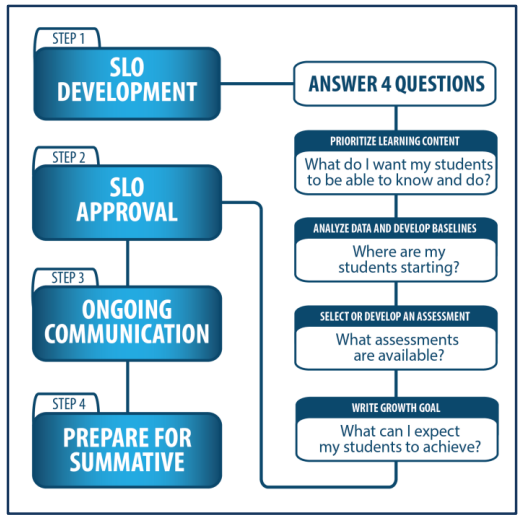 [Speaker Notes: This shows the SLO development has multiple steps that we’re going to walk through in a bit.  This graphic gives you an overview of the steps.  
We will review each steps of the process guide.]
The SLO Process Guide
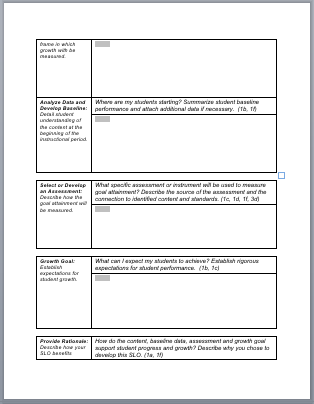 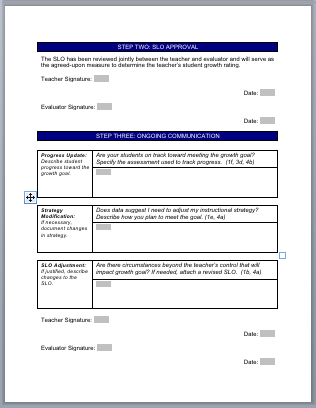 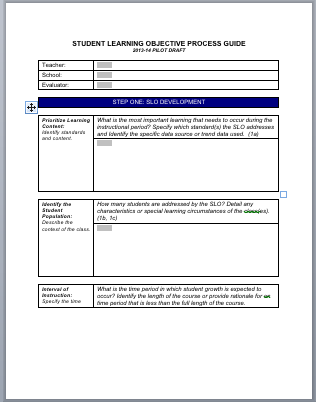 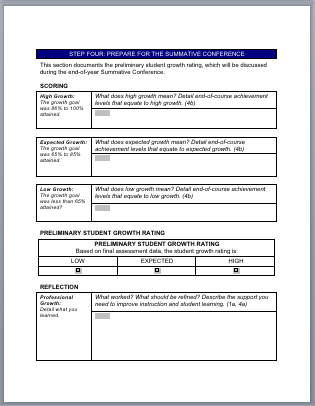 [Speaker Notes: The process guide – helps to guide the teacher through all the steps of developing the SLO through determining growth. The SD SLO Process Guide was developed based on models of process guides other states use in their own Student Learning Objective development process, but our SD guide is tailored to the SD requirements and recommendations for SLO development.  Please note that using a process guide from another state might not allow you to follow the SD process and steps could be omitted.]
The SLO Process Guide 2
The SLO Process Guide
[Speaker Notes: Before we work with the Process Guide, let’s review the key elements you will see in each section.  First you will notice that each section of the process guide has various letters and numbers written in each step.  Each step of the process guide has been aligned to our SD Professional Teaching practices also known as the Danielson Framework.  This step Prioritize Learning Content is aligned to Danielson Component 1a Demonstrating Knowledge of Content and Pedagogy. This can be helpful to both teachers and administrators as they work to implement the Teacher Effectiveness Model, select Danielson components upon which to drive their professional practice, or select artifacts teachers can submit as evidence of their work in Danielson domains 1 and 4. 
The title and description of each section of the SLO Process Guide appear on the left side of each section.  
The final element of each section of the process guide are the guiding questions.  These were designed to generate ideas and assist teachers and principals in developing each section of the SLO Process Guide.  Fully answering each guiding question will provide necessary detail to your SLO, so that it is easy to understand and explain. 

As we examine each section of the process guide, we will define the expectations for each section.]
The SLO Process Guide: Step 1
Step 1
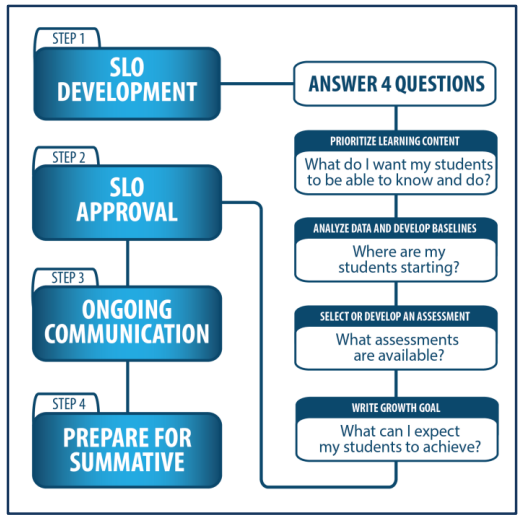 [Speaker Notes: The SLO process begins with the important task of attaching structure to student learning expectations. This step includes much reflection on the part of the teacher and relies on the teacher to have a deep knowledge of his or her content standards, students, and assessment options. We will go through each part of step one in the next few slides.]
Prioritize Learning Content
[Speaker Notes: Selecting priority learning content upon which to base your SLO should be a thoughtful, careful, and deliberate process. We will discuss best practices for selecting priority content in the next several slides.  Please keep in mind that no single example can apply to every content area and grade level and consider how the upcoming examples might give you ideas about selecting your priority content. 

Teachers need to think critically and deeply about learning standards that define what students should know, understand, and be able to do. The SLO process encourages teachers to develop one SLO based on the unique and critical learning needs of students in a particular class or course.]
Prioritize Learning Content 2
Prioritize Learning Content
[Speaker Notes: As indicated in the guiding questions, the selection of priority content needs to be based on data, not simply on teacher preference or instinct. Utilize available data sources to assist you in identifying the appropriate priority content for your students.  

Although you might have identified 4-5 main areas of focus for your course or class by reviewing your curriculum, that doesn’t necessarily indicate that one or more of those themes should be priority learning content for your SLO. Again, the 5th grade science teacher may have indicated Earth’s Systems and the mutual impact of humans and systems on each other is an area of importance in the curriculum, but is there any data to support that has been an area of need over time?

IDENTIFYING CONTENT: DATA-INFORMED NEEDS ANALYSIS 
Teachers are encouraged to use data to determine which learning content will be the focus of an SLO. Through data analysis, teachers or teams of teachers discover trends or specific student needs that inform the selection of priority content. 
 Teachers who teach state-tested grades and subjects should use state assessment results in their SLOs, and many teachers will find it helpful to use prior-year state assessment data to prioritize learning content. For example, a teacher may notice trends by reviewing multiple years of assessment data and use that information to focus the learning content of the SLO. State assessment results are not intended to be the growth measure for SLOs, but rather used as a guide to focus priority content and learning.]
Prioritize Learning Content  3
Prioritize Learning Content
[Speaker Notes: Priority content should reflect essential knowledge, content, and skills rather than curriculum.  For example, priority content should be text analysis, not the novel Lord of the Flies.  A teacher can certainly utilize the novel Lord of the Flies in order for students to be able to demonstrate the many skills that go into text analysis, but the actual novel is not the priority content.  

Another approach is to consider this question: “What are the 4-5 most important things a students need to learn/understand/master/demonstrate in this class?”  Of course students will learn more than 4-5 things in a course, but often there are multiple sub-skills and steps that roll into the 4-5 big ideas.  For example, a 5th grade science teacher could list topics like water, soil, gravity, geosphere, organisms, glaciers, etc. but perhaps those could all fall under the priority content heading of Earth’s Systems and their impact on humans and human impact on Earth’s Systems, and then refer back to the grade 5 Earth and Space science conceptual understandings for further detail. 

Finally, your priority content should encompass a large chunk of learning in the scope and sequence of your course.  Truly priority content includes multiple skills and sub-skills and would require considerable instructional time and focus.  One such example is writing.  Writing is obviously a large instructional focus and includes many, many sub-skills from writing sentences, to paragraphs, to revisions, word choice, organization, etc.  All of these sub-skills would be taught in order to achieve the priority content of expository writing or persuasive writing.]
Prioritize Learning Content 4
Prioritize Learning Content
[Speaker Notes: DETERMINING HOW MUCH CONTENT TO ADDRESS 
When determining priority content, the teacher weighs the benefits and drawbacks associated with the amount of learning content included in the SLO. The chart summarizes teacher considerations when choosing the content scope of the SLO (American Institutes for Research, 2014).]
Course-Level SLO
Example:
A social studies teacher writes an SLO that includes the students from his U.S. History classes (class periods 1, 3, 5, and 6).
[Speaker Notes: Some teachers teach multiple sections of the same course.  In this instance, a teacher could write a COURSE LEVEL SLO which would include all students from each section of the course.  It is implied that in this example a teacher is teaching the same priority content and standards to all sections of the course.]
Class-Level SLO 2
Class-Level SLO
Examples:
A social studies teacher writes an SLO that includes the students from his period 3 U.S. History class.

A Grade 3 teacher includes all 24 of her students in a reading SLO.
[Speaker Notes: A class level SLO is when a teacher focuses on one class of students, regardless of how many sections of a course are taught.]
Identify Student Population
Include a comprehensive description of the students who will be impacted by your SLO.  This will impact not only the development of your SLO, but also your administrator’s understanding of your SLO process guide.
[Speaker Notes: SLO PROCESS GUIDE: IDENTIFY THE STUDENT POPULATION 
The following portion of the SLO Process Guide relates to the identification of the student population to help ensure that the SLO is appropriate for the students. This is the power of SLOs. Teachers are able to make decisions based on the needs of their unique student populations. 
Once standards have been identified as key content for the learning period, the SLO process asks teachers to reflect on the students in their classroom. Teachers may use the SLO Process Guide to help provide a comprehensive description of their class, group, and student population. Teachers are asked to reflect on characteristics such as students with disabilities, behavior and mental health challenges, English Learner (EL) status, as well as other student learning goals to which SLOs may be aligned. The goal is that teachers start the SLO process by identifying both the content and goals that will have a positive impact on all students in the classroom.]
Interval of Instruction
[Speaker Notes: After priority learning content has been determined and an understanding of the student population has been reached, educators need to think about the time period their SLO will cover. SLOs are designed to be more than pre-test / post-test assessments of knowledge over one unit in the course and are intended to encompass the larger academic content standards in the course. It is important that the duration of the SLO spans the full length of time students are with the teacher for instruction. School calendar, length of courses, and natural breaks such as start and end of academic semesters can all play a role in the time period of an SLO. Regardless of the interval of instruction, the full SLO process must occur. 

Further examples of SLO timelines and how they can impact interval of instruction can be found in Module 3-overview of the SLO process.]
Analyze Data & Develop Baseline
[Speaker Notes: WHERE ARE MY STUDENTS STARTING? 
To establish realistic and rigorous goals for student growth, teachers must accurately determine and document what students know and are able to do at the beginning of the instructional period. Determining baseline student performance also involves documenting the context of the student population, the number of students included in the SLO, and the time period in which growth will be measured. This step works in tandem with Step 1C) Assessment Selection. 
To guide successful implementation, public school districts should consider the following: 
  Gather quality baseline data that directly relate to the learning content. 
  Measures used to determine baseline data should be comparable to measures used to 
gather data at the end of the instructional period. 
  Regular data analysis should be conducted allowing teachers to work collaboratively, 
analyzing data and developing student baselines. 
  The most effective implementation of the SLO process allows teachers time to get to know 
their students prior to establishing baseline performance. 
  When analyzing data to determine baselines, it is helpful to consider organizing students 
into groups based on performance on baseline measures. 
  Teachers are encouraged to rely upon an appropriate data source, which may include 
common assessments, pretests, student work, benchmark tests, or educator-developed assessments. 

It is important that teachers and their evaluators remember that the baseline is a starting point, and scores are expected to be lower than post-assessment. Within the data analysis process, teachers may want to consider multiple measures. Both the names of assessments and student baseline scores should be well documented for easy reference throughout the SLO process.]
Select or Develop an Assessment
[Speaker Notes: Quality assessment practices are the backbone of the SLO process. Assessments used to measure student growth must be realistic in terms of the time required for administration and should be selected based on the characteristics of high quality assessments. 
  Quality assessments are aligned to course content standards and to the learning content established in the SLO. 
  Quality assessments have sufficient stretch, allowing all students to adequately demonstrate their knowledge. 
  Quality assessments are reliable and capable of producing accurate and consistent results. 
  Quality assessments are valid because the assessment measures what it is designed to 
measure. 

It is important for teachers to document this part of the process well, as assessments are the backbone of the SLO process. An SLO can only be as good as the assessment on which it is built. Teachers may find it useful to answer the following questions in this area of the process guide: 
  Where did the assessment come from? 
  How does this assessment connect to the content? 
  How does the assessment measure goal attainment? 
  Is the assessment aligned to priority content and standards? 
  How well does the assessment measure what it is designed to measure? 
  Does the assessment produce an accurate and consistent picture of what students know 
and can do? 
  Can the assessment be administered and scored in a timely fashion? 


Additional SLO assessment resources are available on the DOE website.]
Growth Goal
[Speaker Notes: After analyzing data, identifying priority content and standards, choosing a student population, setting an interval of instruction, selecting and administering an assessment, we are now ready to develop a growth goal.  

WHAT CAN I EXPECT MY STUDENTS TO ACHIEVE? 
High quality SLOs reflect a rigorous, yet realistic expectation of student growth that can be achieved during the instructional period. Evaluators will play a key role in ensuring all teachers write goals that are comparable across grade levels and subjects. To guide successful implementation, districts should consider the following: 
  Encourage teams of teachers to work collaboratively to establish expectations for student growth (to develop goals, not to record the data). 
  Schedule coaching sessions with all district evaluators to compare and contrast SLOs. 
  Use the S.M.A.R.T. goal format to develop SLOs that are (S)pecific, (M)easurable, 
(A)ppropriate, (R)ealistic and rigorous, and (T)ime-bound. 
  Following the development of the goal, teachers should outline the rationale behind the 
identified student growth goal and any learning strategies that will be used to help students reach the goal. 

The next several slides will focus on best practices for the development of SLO growth goals.]
The SMART Process: The Format for Developing SLOs
[Speaker Notes: The goal must be SMART.   We know that sometimes the SMART goal looks different – but for the SD SLO this was approved by the Commission of Teaching and Learning.]
(Smart) = Specific
Does the SLO state exactly what learning content needs to be addressed and the specific standards to which the learning content relates?

 Is the learning content aligned to state content standards or credible national standards?
(Smart) = Measurable
Standards-based assessment?
 Comparable across classrooms?
 Measures are stated by increases in:
Rate,
Percentage,
Number,
Level of performance,
Rubric standards, 
Gain Score or
Other ways…
(Smart) = Appropriate
Was the SLO developed using baseline data that is comparable between the beginning and end of the instructional period?
 Is the SLO directly related to a teacher’s subject, grade level, and students?
 For a Class Mastery Goal, does the goal include all students in the class or course?
 For a Differentiated Growth Goal, does the goal include a growth goal for each individual student or groups of students?
(Smart) = Realistic and Rigorous
Does the SLO contain a growth goal that identifies expected student growth that stretches the outer boundary of what is attainable?
Is the SLO rigorous when compared to SLOs established by teachers in similar grades/subjects?
(Smart) = Time-bound
Does the SLO have a time frame for accomplishing the measurable objective?
 Is there ongoing progress monitoring data for adjusting the learning experience toward the goal?
 Is the data collected between 2 points in time, as close to beginning and ending of course as possible?
Types of Growth Goals
Establishes tiered expectations for student growth for groups of students. The educators define what growth looks like for each group of students.
Differentiated Growth
Class    
Mastery
Based on quality baseline data and educator-determined definition of mastery. Goal is structured based on percent of students attaining mastery.
Teams of teachers agree to work collaboratively and share responsibility/accountability for student learning for a content area, grade level or school.
Shared Performance
Differentiated Growth Goal
Differentiated
[Speaker Notes: DIFFERENTIATED GROWTH GOAL (Preferred Method) 
A Differentiated Growth Goal establishes tiered expectations for student growth for groups or individual students in a class or course. When developing a differentiated goal, teachers examine data and set group or individual goals based on how well students understand the content at the beginning of the course. The teacher then establishes Differentiated Growth Goals that outline what Expected Growth looks like for each group or individual students. Differentiated Growth Goals represent the most direct connection to student needs, and as SLO implementation progresses, it is expected that Differentiated Growth Goals will become the norm. 
  Group goal example: During this school year, 80 percent of intensive students will move to strategic or benchmark, 90 percent of strategic students will move to benchmark, and 100 percent of benchmark students will improve scores within benchmark as measured by the DIBELS Next and DAZE assessments. 
  Individual goal example: 100 percent of students will reach their individual growth goal as set by the teacher.]
Class Mastery Growth Goal
Mastery
[Speaker Notes: A Class Mastery Goal is based on students’ starting points relative to the content identified in the SLO. If a Class Mastery Goal is selected, teachers must be confident that the SLO is based on an accurate and appropriate baseline determination. When developing a Class Mastery Goal, educators must also define what constitutes mastery. When writing this type of goal, a teacher determines the number or percentage of students in his or her class who will achieve mastery of the content identified in the SLO. While an educator may establish a goal that expects less than the full class to attain mastery, it is important that the student population identified in the SLO includes all students in the teacher’s class. 
 Example for Teacher A: 90 percent of Spanish I students will pass the Spanish Language Reading, Writing, Listening and Speaking end-of-course assessments.]
Shared Performance Growth Goal
Shared Performance
[Speaker Notes: This example demonstrates a shared performance goal among all 3 second grade teachers at Anywhere Elementary School.  All 3 teachers will focus on literacy acquisition skills as measured by the DIBELS Next and DAZE assessments.  Together, the 3 teachers have set a goal that 85% of ALL second graders at Anywhere Elementary will be at benchmark by the end of the year.  Perhaps the teachers team-teach or share intervention groups or in other ways collaborate during instruction and development of curriculum, which leads to a shared goal.]
Shared Performance Growth Goal  2
Shared Performance Growth Goal
Shared Performance
[Speaker Notes: This example demonstrates a shared performance goal between 2 teachers.  Perhaps Teacher A is the classroom teacher and teacher b is the Title teacher or interventionist who comes into the classroom to support students in the classroom setting and not a pull-out setting. Both teachers are working with the same students to provide both the core instruction and the additional classroom support.  They are both working on the same content and standards and can work towards the same mastery goal.]
Provide Rationale
[Speaker Notes: SLO PROCESS GUIDE: PROVIDE GOAL RATIONALE 
The following portion of the SLO Process Guide encourages teachers to provide rationale for the goals selected. When complete, the teacher should be able to provide rationale for the SLO and describe how the data, standards, strategies, assessment, student learning, and student needs come together to create a quality SLO.]
Learning Strategies
[Speaker Notes: SLO PROCESS GUIDE: LEARNING STRATEGIES 
The following portion of the SLO Process Guide can be used by teachers to document their plan to meet student needs. This opens discussions about research-based instructional strategies that align to the content, Webb level and needs of students in the classroom to increase learning. Research-based instructional strategies selected should be congruent with any identified district and school curriculum and methodology.]
Learning Strategies: Step 2
Step 2
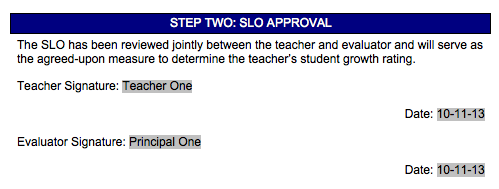 [Speaker Notes: STEP 2: SLO APPROVAL 
Once developed, the SLO must be approved as the official measure of student growth for the evaluation cycle. SLO approval is supported by at least one SLO conference between the teacher and evaluator. To ease time pressures, the SLO conference may be scheduled in conjunction with other face-to-face meetings that occur during the teacher evaluation and professional growth process, such as goal setting or post-observation conferences. 
  Teachers prepare for SLO approval by completing the SLO development step of the SLO process. 
  The SLO Process Guide, SLO Quality Checklist, Assessment Quality Checklist, and Assessment Planning Guide all located on the DOE website can be used to guide SLO approval decisions. 
  The teacher and principal agree upon a single SLO for the evaluation cycle. 
  If the SLO is not approved, teachers will receive documented feedback and be given time to 
make changes before resubmitting the SLO for approval. 
This portion of the SLO Process Guide is used to document the approval of the SLO for the teacher evaluation cycle. Approval may take place during face-to-face evaluation conferences, or through other means of communication. This is to be completed as early in the selected course/class as is feasible,  to ensure that growth can be measured over the course of the school year. The following is a sample of the work embedded in the SLO approval form located in the SLO Process Guide. 
This will be signed by both the teacher and evaluator and kept on file. Step two SLO approval can also be completed in Frontline.]
The SLO Process
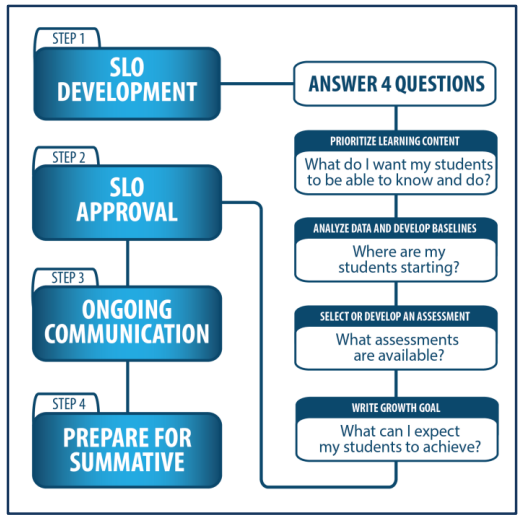 [Speaker Notes: STEP 3: ONGOING COMMUNICATION 
Ongoing communication provides opportunities for principals and teachers to correspond regarding progress toward goal attainment. The SLO process encourages, but does not require, teachers to monitor student progress through the ongoing formative assessment process. Ongoing communication may be conducted face-to-face or electronically.]
Step 3: Progress Update
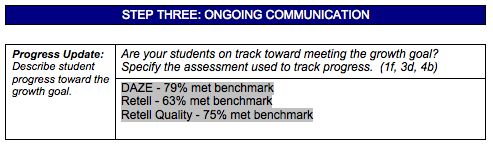 [Speaker Notes: The ongoing communication portion of the SLO Process Guide includes several questions that help structure ongoing conversations regarding progress toward SLO goal attainment: 
  Are my students on track toward meeting the SLO? 
  Does data suggest a need to adjust instructional strategies? 
  Are there circumstances beyond my control that will impact the SLO?]
Strategy Modification
[Speaker Notes: The formative assessment process is a deliberate process utilized by teachers and students during instruction to provide actionable feedback.  The feedback is then used to adjust ongoing instructional strategies to improve students’ SLO attainment of curricular learning targets/goals. By using the formative assessment process, teachers have access to data that may either validate instructional strategies or determine whether mid-course modifications need to be made.]
SLO Adjustment
[Speaker Notes: In almost all cases, the original SLO goal will not be adjusted.  Careful analysis of student needs and pre-assessment data, as well as deliberate selection of priority content and appropriate assessment methodology will ensure the crafting of a valid SLO goal that will not need adjustment.  Further information regarding SLO adjustment can be found in Module 3 Overview of the SLO process.]
SLO Process: Step 4
The SLO Process
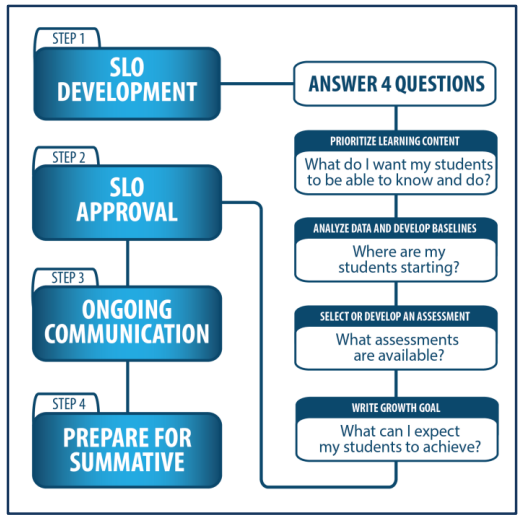 [Speaker Notes: The next step to complete in the SLO process guide is to prepare for the summative growth conference. At the end of the instructional period during which the SLO is to be monitored, the teacher needs to review the progress and data to determine how well their students performed. A discussion of the teacher’s Student Growth Rating, Professional Practice Rating, and Summative Effectiveness Rating will take place during a summative conference that occurs as part of the broader teacher evaluation and professional growth process. The final step of the SLO process prepares for that discussion to take place.]
Teachers: Student Growth Rating
A teachers’ student growth rating is determined by the percentage of goal attainment and is classified into one of three performance categories.

LOW GROWTH: Less than 65% goal attainment
EXPECTED GROWTH: Between 65% and 85% goal attainment
HIGH GROWTH: Between 85% and 100 goal attainment.
[Speaker Notes: At this point, the interval of instruction has concluded and post –assessment has been completed.  Teachers should use the above Student Growth Rating chart to calculate their summative growth rating. More information about calculating growth can be found in section 3.]
Step 4: Prepare for the Summative Conference
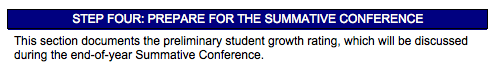 [Speaker Notes: To complete step 4, teachers will indicate the attainment of high, expected, or low growth and complete the appropriate part of the process guide.]
High Growth
[Speaker Notes: Each SLO process guide contains a separate box to indicate high, expected, or low growth.  Teachers will complete the box that corresponds to their level of goal attained.  This slide is an example of the high growth section.  Teachers should include the algorithm used to calculate growth as well as any additional data needed to demonstrate]
Professional Growth
[Speaker Notes: The SLO Process guide provides teachers a mechanism for professional reflection.  Teachers should thoughtfully record their reflections as a means to revise and edit the SLO for use in a subsequent year or to make the decision to move in a different direction for future SLOs.

This concludes section 4: using the SLO process guide.]
SLOs & State Assessments
[Speaker Notes: Module 5 SLO Assessment Guidance will review best practices in assessment, including tips for selecting or developing assessments that align to your SLO priority content and standards as well as assessment quality guidelines.  The SLO assessment quality checklist can be found on the DOE website.]
Determining Teacher Effectiveness Chart
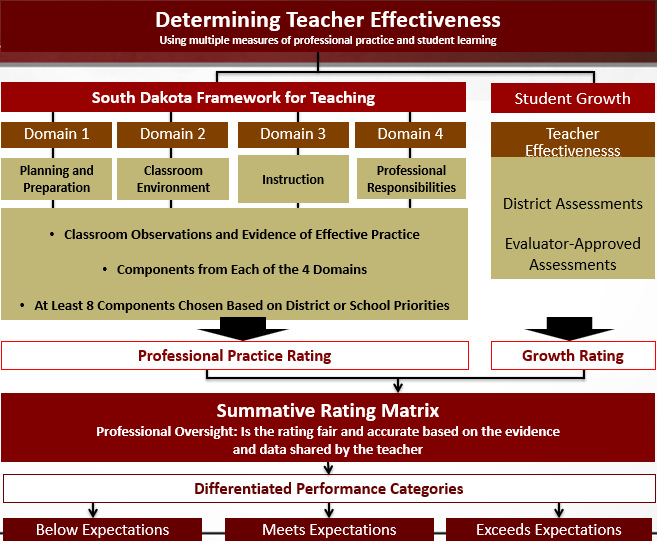 [Speaker Notes: This graphic serves as a visual guide of the Teacher Effectiveness System.  As part of student growth, it stands to reason that educators must be able to measure growth between 2 points in time and that teachers must select the assessment that will best measure if students have mastered the content selected for the SLO.]
How Do State Assessments Impact SLOs?
Reminder: Teachers assigned to tested grades and subjects are no longer required to write their SLOs based on that particular grade and subject.
[Speaker Notes: This is only the recommendation.]
How State Assessments Should Impact SLOs?
Future SBA/ former DSTEP
DSTEP Science
Individuals who teach sciences grades 5, 8, or 11 should use state level assessment data in the decision-making process when selecting priority content and standards for the SLO.
Individuals who teach ELA or math in grades 3-8, and 11 should use state level assessment data in the decision-making process when selecting priority content and standards for the SLO.
[Speaker Notes: Recommendations]
How Do State Assessments Impact SLOs?
“Does that mean my growth is measured by my students’ performance on SBAC/DSTEP?”
NO
[Speaker Notes: This is only the recommendation.]
How Do State Assessments Impact SLOs?
“So, what does that mean for me as an ELA, Math, or Science Teacher?”
It means that your SLO, like all instructional decisions, should be based on available data, whether it be assessment data, grades, failure rates, student work samples, etc.
[Speaker Notes: This is only the recommendation.]
SLOs Assessment GuidanceMatching Priority Content to Assessment Methods
[Speaker Notes: Module 6 SLO Assessment Guidance will review best practices in assessment, including tips for selecting or developing assessments that align to your SLO priority content and standards as well as assessment quality guidelines.  The SLO assessment quality checklist can be found on the DOE website. The next section of this section provides a general overview of assessments as they relate to SLOs and best assessment practices.  As you go through this section, consider the priority content you have selected for your SLO and which type of assessment might best fit the standards and skills in which you are measuring student growth.]
Why Focus on Assessments?
Assessments are the backbone of the SLO process.
“An SLO is only as good as the assessments upon which it is built.” 
Bad data in, bad data out.
Assessment comparability between teachers in like subjects is valuable for many reasons.
[Speaker Notes: Assessments are the key to successful SLOs.  If the assessment is not actually measuring the priority content or standards around which the SLO is developed, it could appear that student growth in those standards did not occur or did not occur at an acceptable rate, when in fact, the students may have mastered every concept.    A PE teacher who develops an SLO based on increasing cardiovascular fitness through running would not assess students by counting how many sit ups could be done in a minute.  A sit up test does not measure cardiovascular fitness and that assessment would not give an accurate measurement of how much students increased in that area.]
General Categories of Assessments
Commercially available assessments

District or team-created assessments

Teacher-created assessments
[Speaker Notes: While there are many types of assessments, most will fall into one of the above 3 categories.  Each type of assessment can be equally valuable in creating and assessing an SLO. 
Commercially available assessments are assessments that have been purchased from a vendor for use in a classroom, building, or district.  It could be as simple as the assessments that often accompany a textbook series, or it could be a benchmarking assessment, or assessments that are provided with a curriculum purchase.  

District or team created assessments are assessments that are developed by a department or team of teachers to be used department, district, school level, or grade level wide.  For example, a team of third grade teachers might develop a midyear math assessment that is to be used by all third grade teachers in the building or district.

A teacher-created assessment is often a single use assessment created by one teacher for one particular classroom.  For example, a science teacher might create her own assessment for use in life science following a unit on the environment.  The science teacher will use the assessment for her own classroom use.]
Consider Your Priority Content
What are the students going to LEARN as a result of your SLO? 

What will they know, understand, and be able to do/demonstrate as a result of your SLO?
[Speaker Notes: It is important to frame an SLO around LEARNING rather than ACTIVITIES.  It is likely that there will be many activities that will be used along the way in order for students to learn or master the content, but an SLO is not a collection of activities.  The end goal might be for students to be able to analyze two political arguments for validity, author’s purpose, tone, and credibility, and in order to do that, students might read many campaign speeches and publications.  The act of reading those pieces might be an activity that leads up to students being able to demonstrate the skill of analysis.]
What Are You Assessing?
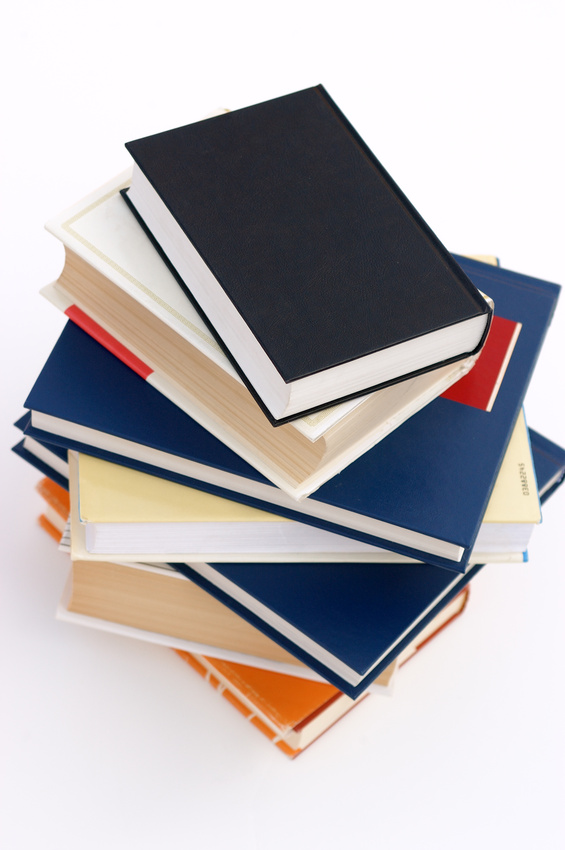 Knowledge

Reasoning
 
Skill

Product
[Speaker Notes: Once you have identified your priority content and standards, it is important to identify what type or types of learning you are actually assessing.  Once you have identified the types of learning that will occur, it will be much easier to identify or develop an assessment that will match the learning that is to occur.  This slide lists some general types of learning.]
What are you assessing? Knowledge
What Are You Assessing?
Knowledge
- Master factual and procedural knowledge learned outright and retrieved through reference materials.  

- Often associated with questions that have one correct answer, identification questions, definitions, recitations of knowledge, etc.
[Speaker Notes: Assessing knowledge is often a case where a teacher is trying to find out if a student knows the answer or s/he doesn’t know the answer.  For example, asking a student to point to the circle shape is an assessment of knowledge.  They either are able to identify a circle or they are not.  Depending on the content and grade level taught and the standards associated with the SLO, simple factual knowledge may be the basis of the student growth or simply a small part of a series of learnings that will occur to move students to a more complex skill.  Again if students are to demonstrate skill in analyzing complex text for author’s tone and purpose, the student obviously needs knowledge of letters and sound to read the text and knowledge of the definition of tone and purpose to be able to analyze, but the teacher is not assessing at the knowledge level.]
What are you assessing? Reasoning
What Are You Assessing?
Reasoning
- Inductive and deductive reasoning
- Analytical reasoning
- Comparative reasoning
- Classification
- Evaluative reasoning
- Synthesizing
[Speaker Notes: Inductive and deductive reasoning includes making inferences and connections among many pieces of information to develop a new understanding, solution to a problem, analysis or development of next steps in a process. 
Inductive reasoning-use facts or evidence to infer a general rule or principle, select relevant facts, interpret them accurately, draw conclusions
Deductive reasoning—begin with a general rule and from that infer a specific conclusion-apply the general rule to a specific case and draw plausible conclusions.  “All people get mad sometimes, mom is a person, so mom gets mad sometimes.”

Analytical reasoning- is the investigation of how the component parts relate to each other or how they come together to form a whole.

Comparative reasoning and classification is the identification of similarities and differences and how to use that information to group items and generate hypotheses about new learnings based on how they are classified or compared against others.

Evaluative reasoning - expressing and defending an opinion, point of view, judgment, or decision-assertion, criteria, evidence; requires a synthesis of all learning, making connections among old and new information, and culminating in an analysis or judgment. 

Synthesizing—combining discrete elements to create something new.
then assembling them in such a way so as to create a new whole, example writing a report]
What are you assessing? Demonstrate mastery of specific skills
What Are You Assessing?
Demonstrate mastery of specific skills
Speaking a foreign language
Giving a speech
Applying correct technique when serving a volleyball
Playing an instrument
Driving
Often assessed with a rubric
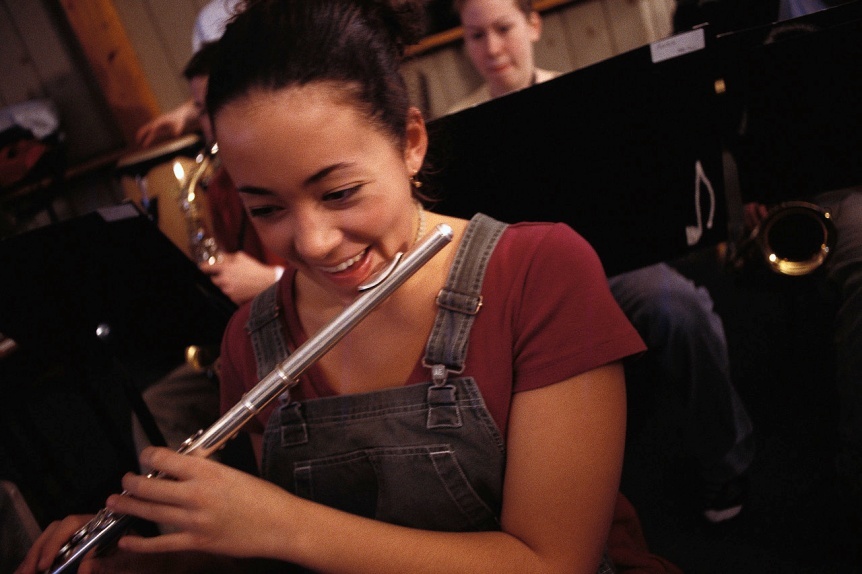 [Speaker Notes: Often times, teachers are assessing mastery of a skill, which is most likely done through some sort of observation.  Demonstration of a skill likely is assessed with a rubric that is built around the required criteria of that skill and at which levels each criteria is demonstrated.  Skills are generally not right or wrong, but rather at what level was the skill demonstrated?  Which criteria that make up that skill were demonstrated at a high level and which criteria need improvement?]
What are you assessing? Create quality products
What Are You Assessing?
Create quality products.
- Write a poem
- Draw a picture
- Build a model
- Creating a month’s worth of menu for a person with dietary needs
- Produce a video
- Often assessed with a rubric
[Speaker Notes: Often the culmination of skills is demonstrated in a tangible product.  Like observable skills, products are often scored with a rubric that includes the required criteria for the product.  Again, it is not a matter of a product being right or wrong, but rather at what level was each of the required criteria performed?]
What are you assessing? What are your priority content/standards assessing
What Are You Assessing?
To think about…
“What are your priority content/standards assessing?”
[Speaker Notes: Now that you have defined what students will learn and what you are assessing, we will now move to assessment methods.]
Assessment Methods
[Speaker Notes: This section on assessment methods can serve as a reminder of the many types of assessment methods and also provide guidance on which method might work best for your selected priority content and standards.  While generally one method is not better than another method, some assessment methods area  better fit with certain priority content and standards.  Remember, what do you expect students to learn and demonstrate, and which assessment method will best demonstrate that?]
Assessment Methods: Selected Response/Short Answer
Multiple choice
True/false
Matching
Fill in the blank
Labeling
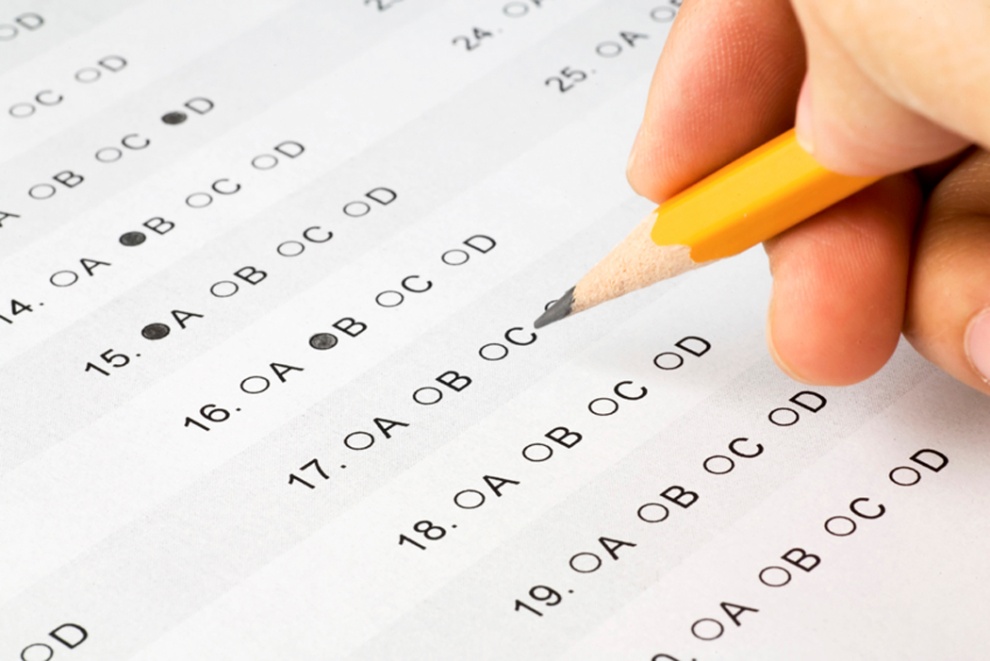 [Speaker Notes: Selected response or short answer questions are commonly found in many commercially purchased or teacher-created assessments. 
These types of questions work best for:
Knowledge-knowledge level questions are scored as right or wrong.  For example, if a student is labeling a diagram of a microscope in science class, the parts are either labeled correctly or incorrectly. 
Some types of Reasoning are easily assessed with selected response or short answer.]
Assessment Methods: Extended Written Response
Students construct a written response to a question or task that is at least several sentences in length. 
For example:
- Compare pieces of informational text, solutions to problems, world events.
- Analyze forms of government, artwork, methods for completing tasks.
- Interpret scientific information, music, or polling data.
- Describe in detail a process or principle.
[Speaker Notes: Extended written response questions not only ask a student to include correct information, but also to justify their responses and provide reasoning and detail to do so.  The level of detail included in the question will drive the student response, so well formed questions are key to elicit quality student responses.]
Different Methods – Different Responses
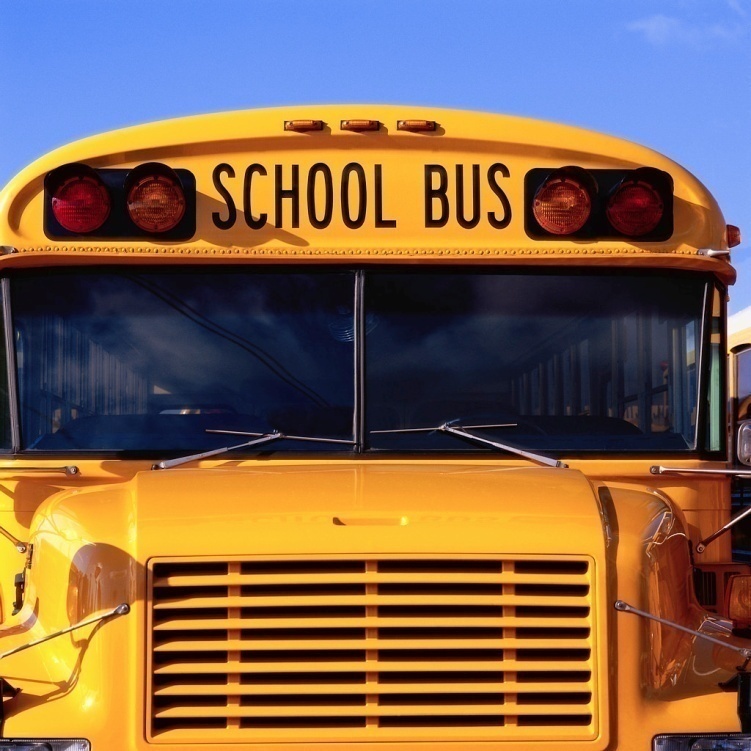 Let’s compare a selected-response item with an extended-response item.
[Speaker Notes: Again, it is important to note that one assessment method isn’t inherently better than another, but the type of knowledge and skill being assessed must be considered when choosing an appropriate assessment method that will provide accurate and measurable information regarding student growth.]
Selected Response Item: Multiple Choice
A teacher is planning a field trip and will need school buses to transport students.  A school bus holds 36 students.  If 1,128 students will be transported, how many buses are needed?
a) 31				c) 32

b) 31.33			d) 36
[Speaker Notes: This typical multiple choice question not only requires students to correctly perform the algorithm needed to calculate the correct answer, but to also use reasoning.  1,128 divided by 36 equals 31.33, so some students might assume the answer is letter b.  Careful review of the question will remind students that they are being asked to identify the number of buses needed, and there is no such thing as 31.33 of a bus.]
Extended Written Response
A teacher is planning a field trip and will need school buses to transport students.  A school bus holds 36 students.  If 1,128 students will be transported, how many buses are needed?  Explain your answer.  Show your work.
[Speaker Notes: This slide shows how the same question can be used and by simply taking away the response choices and adding the requirement to explain the answer, this question is now an extended written response item.  The rigor and Webb level have also been increased as well.]
Are These Answers Correct?
If you have 31 buses, there are 12 people left over.  These 12 people can squeeze into 31 buses.  So, they just need 31 buses.
You need 31 buses, but there are 12 people left.  They need to go too.  But one bus for these 12 people is too big, so you just need another minivan.  Therefore, the answer is 31 buses and 1 minivan.
Twelve people are left, another bus is needed for 12 people, so the answer is 32.
[Speaker Notes: If the multiple choice version of the question was used, not all of the above answers would be correct.  If the extended written response version was used and the student was able to explain their answers with reasoning, then the above answers might be correct.  See how making very minor changes to the type of question will not only increase rigor, but also lead to different depths of knowledge?]
Assessment Methods: Performance Assessment or Product
Students demonstrate a skill or develop a product.  The assessment is based on observation and a scoring rubric. 

- Playing a musical instrument
- Speaking a foreign language
- Writing a lab report
- Creating a work of art
[Speaker Notes: Our next assessment method is the performance assessment.  This type of assessment involves the demonstration of a skill or product.  As you can see from the list of examples, performance assessments involve much more than simply being right or wrong.  A performance assessment demonstrates levels of proficiency. Because of this, performance assessments are most often scored with a rubric.]
Assessment Methods: Performance Assessment Example
Playing a musical instrument

- Posture/correct finger or hand placement
- Breathing 
- Tonality 
- Rhythm 
- Musicality
- Correctly reading and playing the piece of music
[Speaker Notes: Most of us could probably produce some sort of sound from a musical instrument, but it might not be at a very acceptable level of proficiency.  Consider all the criteria that might go into playing a musical instrument and the fact that each one of those criteria might be performed at various levels of proficiency.  As you review and consider the criteria it becomes clear that it’s not a matter of playing or not playing, but at what level of proficiency and what are the expectations for each level? For more information on rubrics and performance assessments, please refer to the next section in the SLO series-Module 7 rubrics.  Additional rubric and performance assessment resources can be found on the DOE website.]
Assessment Methods: Personal Communication
Students provide information about what they have learned through interaction with teachers and other students.

- Questions and answers
- Class discussions
- Conferences/Interviews
- Oral examinations
- Journals and logs
[Speaker Notes: Depending on the age of the students, personal communication and teacher observation are a frequently utilized assessment method.  Very young students who may not be writing yet are often assessed through personal communication and observation.  Early literacy and math skills assessments like oral counting are often used, and journals and logs with older students can be used to show growth over time, almost like a portfolio. Personal communication can be a very useful and appropriate assessment method, but careful records must be kept and organization and planning is key. 
General guidelines:
Teacher and student should share a common language. Common sense of the manner in which a culture share meaning through verbal and nonverbal cues..
Shy or withdrawn students may not perform well. On the other hand, outgoing, confident personalities may “snow” the assessor.
Students need to feel like they are in a safe learning environment.
Students need to feel comfortable giving an honest answer.
May not be a grade or score, must keep good records.
Will it give you enough information?]
Assessment Methods
Which assessment methods might work best for your priority content/standards?

	- selected response
	- extended written response
	- performance assessment
	- personal communication
[Speaker Notes: This concludes our section on general SLO assessment guidance and assessment 101.  The next section will focus specifically on using rubrics as an assessment method.]
SLOs Assessment GuidanceRubrics
[Speaker Notes: This short section will focus on best practices and ideas in using rubrics as an assessment method.  Rubrics can vary greatly by topic, grade level, and expectations.  While there is no one perfect rubric that will fit all teachers’ and students’ needs, the following guidelines will assist you in developing a quality rubric or modifying an existing one to better suit your needs.]
Assessment Methods 2
Assessment Methods
When students demonstrate a skill or develop a product, the assessment is often based on observation and a scoring rubric.
- Extended written response items
- Playing a musical instrument
- Writing a paper or essay
- Speaking a foreign language
- Building a project
- Writing a lab report
- Conducting a hands-on task
- Creating a work of art
[Speaker Notes: As described in the previous section, assessing skills and products is often best done with a rubric.  It is not often that it is a matter of right or wrong or complete or incomplete, but rather at what level of proficiency were the various criteria of the skill or product demonstrated.]
Assessment Method: Rubric “Do’s”
Contain explicit, descriptive language
Use specific examples
Provide models or exemplars
Allow students to show growth in individual criteria
Give the opportunity for quality work to be replicated
Promote student self-assessment and reflection
[Speaker Notes: The above list of rubric do’s can really be simply reduced to the idea of expectations.  Rubrics are not meant to remove choice and creativity, but they are meant to provide enough guidance so that students understand the work to be done and what is clearly expected at each of the performance levels.  When asked about his or her score, a student should be able to clearly explain why s/he earned a 1, 2, 3, or 4 on a 4 point rubric.  If a student’s response is, “I have no idea how I got that score,’ then the rubric was not explicit and was not a valid and reliable assessment method.]
Assessment Method: Rubric “Don’t’s”
Contain judgments

Consist of checklists

Signify the end of learning or growth
[Speaker Notes: Rubrics are not meant to contain judgments or personal preferences.  If a teacher’s favorite color is red and a student prefers blue and uses quite a bit of it in their product, the color choice should not be a factor in the score.  

A rubric should not consist of checklists because then it is a checklist not a rubric.  A checklist implies completion, not level of proficiency or quality.  Providing students with checklists is helpful and can be a useful tool as part of an assessment, but not as the assessment itself.  For example, a teacher might provide a checklist of the required components for a research paper such as title page, abstract, chapters 1,2,3, reference page, appendices, etc.  This checklist will assist the students in putting together the research paper appropriately but will not assist the students in understanding expectations or levels of quality.

Finally, rubrics by their very nature imply that learning will continue.  By clearly describing levels of performance, students can always continue to grow into higher performance levels in the various criteria of a rubric.]
Building Rubrics
Select the task and associated standard(s).
Identify the criteria for the task. 
- What will the students do for this task? 
- What will they demonstrate? 
- On what will the students be evaluated?
Decide on the number of performance levels.
Develop descriptions for each performance level.
[Speaker Notes: The steps above will assist in building a rubric.  Once the task and standards have been identified, the next step is to identify the criteria for the task.  What needs to be included and demonstrated?  Going back to the research paper example, there are many components to a research paper that can all be scored criteria.  A research paper must be organized, have a viable thesis supported by facts and reasoning, use appropriate sources to support main ideas, follow guidelines for appropriate use of English and writing rules, etc.  Each of those could be criteria as part of the rubric.  The next step is to decide on the number of performance levels, meaning is the rubric on a 4 point scale, 5 point scale, etc.  The final step is to develop descriptions for each performance level-what will the student demonstrate to earn a 1, 2, 3, 4 in each criteria?]
Step 1: Select the Task & Standard
8th Grade Social Studies

K-12.C.4 – Students will understand the fundamental principles of America’s democratic republic and the United States Constitution and the inherent conflicts that may arise
8.C.4.1 – Describe the election process and the electoral college
8.C.4.2 – Apply the rights and responsibilities of US citizens to students’ lives
8.C.4.3 – Compare and contrast methods of civic involvement
[Speaker Notes: Let’s work through the steps using an 8th grade social studies example that focuses on Civics.  This is taken from the SD social studies standards adopted August 2015 by the SDBOE. Please note that there are other civics standards for 8th grade social studies, and this example used to demonstrate rubric development focuses on Civics Indicator 4.]
Step 2: Identify the Criteria for the Task
8th Grade Social Studies

K-12.C.4 – Students will understand the fundamental principles of America’s democratic republic and the United States Constitution and the inherent conflicts that may arise
8.C.4.1 – Describe the election process and the electoral college
8.C.4.2 – Apply the rights and responsibilities of US citizens to students’ lives
8.C.4.3 – Compare and contrast methods of civic involvement
[Speaker Notes: As we review the above indicator and standards, we must consider the type of knowledge that will be assessed in order to identify an appropriate assessment method. If students are to describe the election process and the electoral college, apply rights and responsibilities of citizens to their own lives and students, and to compare and contrast methods of civic involvement as indicated in the standards, demonstrating mastery will require much more than a multiple choice or fill in the blank assessment.  Students will need to use reasoning, application, and synthesis in order to make connections between rights and responsibilities of citizens and their lives as students and be able to identify, compare, and contrast methods of civic involvement.  Most likely the best assessment method will be extended written response or a short essay or other piece of writing.  With that In mind, a rubric is a good match for assessing this type of work.]
Step 3: Decide on Number of Performance Levels
[Speaker Notes: This slide shows both steps 2 and 3.  The teacher used the standards under this Civics indicator as the criteria that are listed down the left side of the page and decided on 4 performance levels, with 4 being the highest and zero being the lowest.]
Step 4: Develop Descriptions for Each Performance Level
[Speaker Notes: This slide shows examples of performance levels and expectations for student responses for the criteria of comparing and contrasting examples of civic involvement.  By using specific language, the teacher is able to communicate expectations and give students the opportunity to demonstrate their knowledge and level of mastery of this content.  Students who have access to the rubric will not ask, “What am I supposed to write for this?”  It has been clearly defined and also allows students to bring in their own outside knowledge, examples, and creativity that will make the learning more meaningful to them.  

Let’s look further into developing descriptions for each performance level on the next slide.]
Step 4: Develop Descriptions for Each Performance Level
[Speaker Notes: It is especially important to note that the standard does not simply require students to give examples of civic involvement, but to also compare and contrast.  With that in mind, the teacher set out to develop descriptions for performance levels. 

It stands to reason that zero points would be awarded for no response.  Not all rubrics include a zero column, but it is up to each rubric developer to decide if that  level is needed.

Now let’s look at the highest level possible, which is level 3.  It is often easiest to develop the description for the highest level of performance first and work backwards.  The teacher asked herself, “what would a perfect answer look like?”  Since the standard requires comparing and contrasting, the teacher decided that implied at least 2 examples or 2 sentences and keeping in mind that the other standards under this indicator required students to compare rights of citizens to their own lives, the teacher wanted to continue with that by requiring the students to give examples of civic involvement for both individuals over 18 and individuals under 18 since 8th grade students are most likely under 18.  The teacher also felt that having students give 3 examples would give them some content to work with in order to compare and contrast the examples as required by the standard.  Finally, the teacher required students to write 3 complete sentences to complete the comparing and contrasting required by the standard.

Level 2 requires the same type of response but reduces the number of examples and sentences. 

Level 1 responses only get at one part of the standard, which is examples of civic involvement, but does not include comparing and contrasting.  

Reminder:  This is to serve only as an example for working through the steps of rubric development.  Teachers may select a variety of methods to teach and assess this particular standard.]
Building Rubrics
Define and describe quality with common language
Define distinguishable levels of success
Focus on important content
Align with standards
Provide models
Use no ‘fudge words’ such as adequate or sometimes
Use positive language in all descriptors, such as ‘do use black ink,’ instead of ‘do not use red ink’
Use non-value based adjectives
[Speaker Notes: These are some general tips for developing rubrics.  For more information about rubrics, go to the DOE website for additional resources.

Use common language in developing a rubric.  Do not use words that students don’t understand or that do not fully describe the required quality.  Consider the word good to describe quality.  A teacher could direct their students to write a good summary of a novel and receive 30 different interpretations of what good means to 30 different students.
Defining distinguishable levels of success means the language and examples must clearly delineate between what is expected in each criteria and how each level is achieved.  If a rubric is based on a 0-1-2-3scale with 4 being the best, what distinguishes a 4 from a 3, a 3 from a 2, and so on?
The criteria of the rubric must focus on content, and align with standards and often the actual content standards will provide guidance in developing a rubric.  
Fudge words also invite confusion on what is expected and at what level of quality.  Again an adequate summary of a novel might mean 2-3 sentences while another instructor might expect a college level analysis.]
SLOs & Assessment Quality Rubrics
[Speaker Notes: Now that you have  priority content/standards in mind and are considering  an assessment method, let’s discuss assessment quality. These are important considerations when developing, selecting, or modifying an assessment to measure student growth.]
Assessment Quality Guidelines
Alignment
Stretch
Validity
Reliability
[Speaker Notes: During this section on assessment quality, we will consider the themes of assessment quality and also refer to the SD Assessment Quality Checklist which can be found on the DOE website.]
Alignment Considerations
Assessments should cover key subject and grade-level content standards.
No items, questions, or prompts should cover standards that the course does not address.
The assessment structure should mirror the distribution of teaching time devoted to the course content.
The cognitive demand of the assessment should match the full range of cognitive thinking required during the course.
[Speaker Notes: While aligning an assessment to standards and instruction may seem overtly obvious, alignment factors can be missed and impact the amount of measurable student growth.  You might think back to your years as a student and recall assessments that left you frustrated because they included items not taught or discussed or perhaps little discussed items made of an especially large portion of the assessment.  

Consider the distribution of teaching time.  If a high school literature course focuses on the work on one author and is equally divided between the author’s poetry and novels, it stands to reason that the assessment should also be equally divided between poetry and novels.  

The cognitive demand could be referred to as the Depth of Knowledge or Webb level required of the standards taught during the course.  If much of the work requires simple recall of factual knowledge as defined by the standards, then the assessment should also require recall of factual knowledge rather than synthesis or analysis.  The intent is that the standards are taught and assessed in a similar manner.]
Alignment Scenario
Mr. Hinton is a sixth-grade social studies teacher.
The curriculum covers relevant world developments from 750 B.C.E. to 1600 C.E. 
By the end of the course, students should be able to collect, organize, evaluate, and synthesize information from multiple sources to draw logical conclusions and communicate this information. 
An available 50-question assessment has 25 multiple-choice questions focused on ancient Greece and 25 multiple-choice questions focused on ancient Rome. 
Is this assessment sufficiently aligned with the content and skills of the course?
Stretch
Assessments should:
Allow both low- and high-performing students to demonstrate growth.
Challenge highest performing students.
Student B
Student A
Student E
Student C
Student F
Student D
Lowest performing students
Highest performing students
[Speaker Notes: Stretch may be the most important component of an assessment selected for the purpose of SLOs.  Regardless of SLOs, the purpose of education is for all students to grow during the course of a year, whether they are the highest or lowest performing students. At times, it can be easier for lower students to show incremental growth because they have the most room in which to move, but we need to give equal attention to our higher performing students as well.  If the highest performing students are not challenged and simply stagnant at their current level for the year, that is an entire year of lost growth for those students.  

Including stretch on assessment will also facilitate the development of accurate and valid SLO growth goals.  Pre-assessment data needs to provide adequate information in order to develop goals and realistically consider how much each student or group of students can grow.  

Often teachers have expressed concerns about giving an assessment where students will most likely get all the answers incorrect.  Teachers feel this may undermine a student’s confidence and can also be considered a waste of time.  Clearly if a teacher hasn’t taught the new content yet, it is likely that not many students will perform well on a test that only includes new content. 

Including stretch on assessment will also eliminate the possibility of gathering useless data, wasting valuable teacher and student time,  and promote the analysis of students’ prior knowledge of the new content and its precursors.]
SD State Standards Disaggregated Math Template
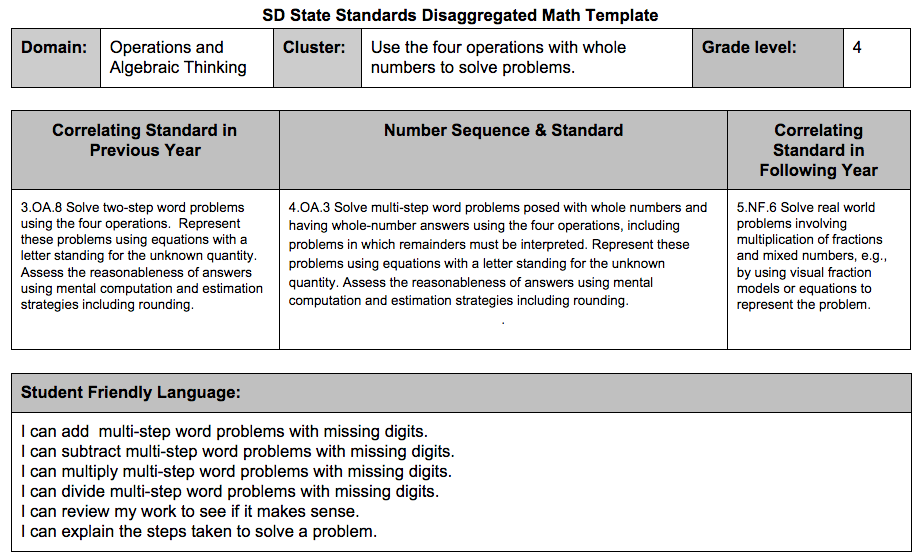 [Speaker Notes: Let’s use this 4th grade Operations and Algebraic Thinking as an example for including Stretch in an assessment that will reach students at all performance levels and will allow a teacher to collect pre-assessment data that will facilitate the development of quality SLO growth goals.  
 
While a 4th grade math teacher would develop a 4th grade math SLO on more than this one Operations and Algebraic Thinking standard, we will use this one standard as our simple example of stretch. 
Teacher A wants to develop an assessment based on this particular standard and wants to include stretch in order to gather good data about his students’ strengths and weaknesses with this standard and to be able to write realistic growth goals for his SLO.  Teacher A reviews what students are expected to master in 4th grade and also what they should have mastered in third grade and what they will be learning about this standard in 5th grade.]
SD State Standards
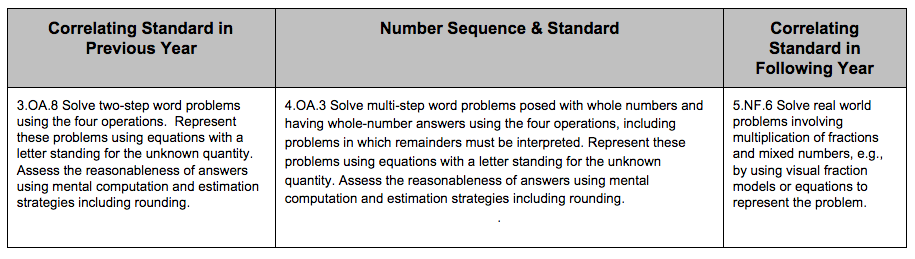 20 total Questions
4 correlating previous year questions (3rd grade skills)
14 current year standards-based questions (4th grade skills)
2 correlating following year questions (5th grade skills)

Data Analysis
Which students were able to perform 3rd grade skills?
Which students were able to perform 4th grade skills?
Did any students attempt the 5th grade skills?
Do any students need additional review or support?
Are any students ready for enrichment or acceleration?
[Speaker Notes: Teacher A decides that the assessment should be about 20 questions in order to give students multiple opportunities to demonstrate their knowledge of this content.  Because students are adding, subtracting, multiplying, and dividing multistep problems with missing digits, Teacher A wants to make sure the students complete each operation more than once in order to gather evidence about their baseline knowledge and skill of this standard.  

Teacher A decides that 14 of the 20 questions should focus only on the 4th grade standard.  4 questions will be based on what the students should have mastered in third grade, and 2 questions will come from the 5th grade correlating standard.  
Dividing the total number of questions among the pre requisite skills and the correlating skills for the following year allows teacher A to analyze the data and use the data to drive both instruction and the development of an SLO growth goal.  Consider how very different instruction and SLO goals would be if after giving the assessment teacher A discovered that all the students were able to do both the 3rd and 4th grade work and attempted to complete the 5th grade work than if teacher A gave the assessment and discovered that none of the students could complete any of the work, or if all the students successfully completed the 3rd grade level skills and attempted the 4th grade level work.  All of these would certainly drive very different outcomes.]
Stretch Scenario
Ms. Simpson teaches second-grade reading.
Most of her students are reading on grade level. One student reads at a first-grade level and three students are reading slightly above grade level.
The selected assessment:
- Covers all reading standards for informational text and literature for second grade.
- Some questions also cover first- and third-grade expectations for reading.
Does this assessment have enough stretch?
[Speaker Notes: This example is most likely appropriate in that it will stretch to address the various levels of Ms. Simpson’s class.]
Validity and Reliability Considerations
The assessment should:
Be valid—it measures what it says it measures.
Be reliable—it produces consistent results.
Contain clearly written and concise questions and directions.
Be fair to all groups of students.
[Speaker Notes: Validity and reliability are often measured through consistency, meaning can we give this same assessment over and over and still end up with similar results?  Commercially created and purchased assessments go through numerous research studies and tests to check their validity and reliability.  Consider the testing that medications must go through before they can be sold to the public.  No company wants individuals to be harmed with the medication and of course, both the company and the public want the medication to work and work for its intended purpose. Assessments are no different; they should accurately measure what they say is being measured and produce consistent results. Teacher-created assessments can be excellent tools for measuring student growth, but generally teacher-created assessments don’t go through the same research and testing measures that a commercial assessment goes through.  This is not to say teacher-created assessments should not be used, but rather to clarify that careful considerations for validity and reliability must be addressed when teachers create assessments to use in the classroom.]
Validity and Reliability Scenario
A team of band teachers create a performance assessment for students. In addition to developing the tasks together, the teachers specify a set of directions and testing conditions that each teacher will follow. For example, each student will be asked to perform a short piece of music during small-group lessons. 
All teachers will assess the students using the same band rubric. Prior to grading, teachers will practice using the rubric and make sure they are grading performances consistently. 

Any validity concerns with this assessment?
[Speaker Notes: In this scenario, the teachers are working together to create an assessment, which allows more sets of eyes to review a teacher-created assessment for reliability and validity.  The teachers also develop a common set of directions and testing conditions and practice using the rubric to ensure consistency.  These band teachers are working diligently to ensure validity and reliability in their teacher-created assessment.]
SLO Assessment Checklist
https://doe.sd.gov/Effectiveness/Teacher.aspx
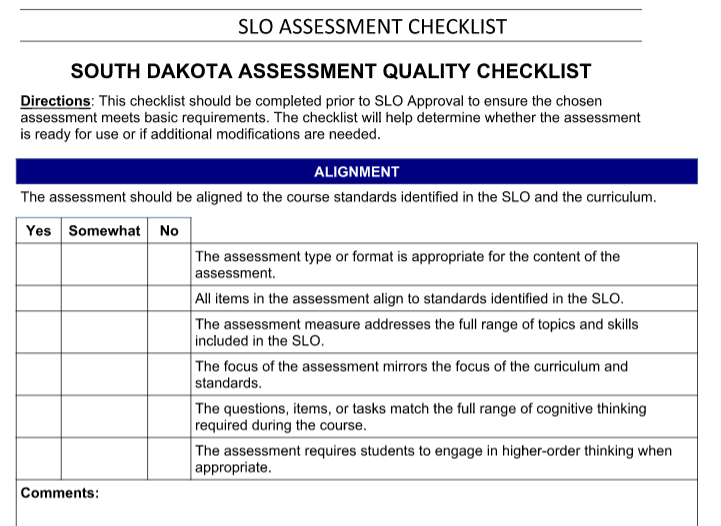 [Speaker Notes: The SD Assessment Quality Checklist can be found on the DOE website and is a useful tool in developing or selecting an assessment for student growth and is also helpful when providing feedback or guidance on a completed assessment.  This concludes this section on assessment quality and the SLO section series.  For additional resources on Teacher and Principal Effectiveness, visit the SDDOE website.]
Thank You!